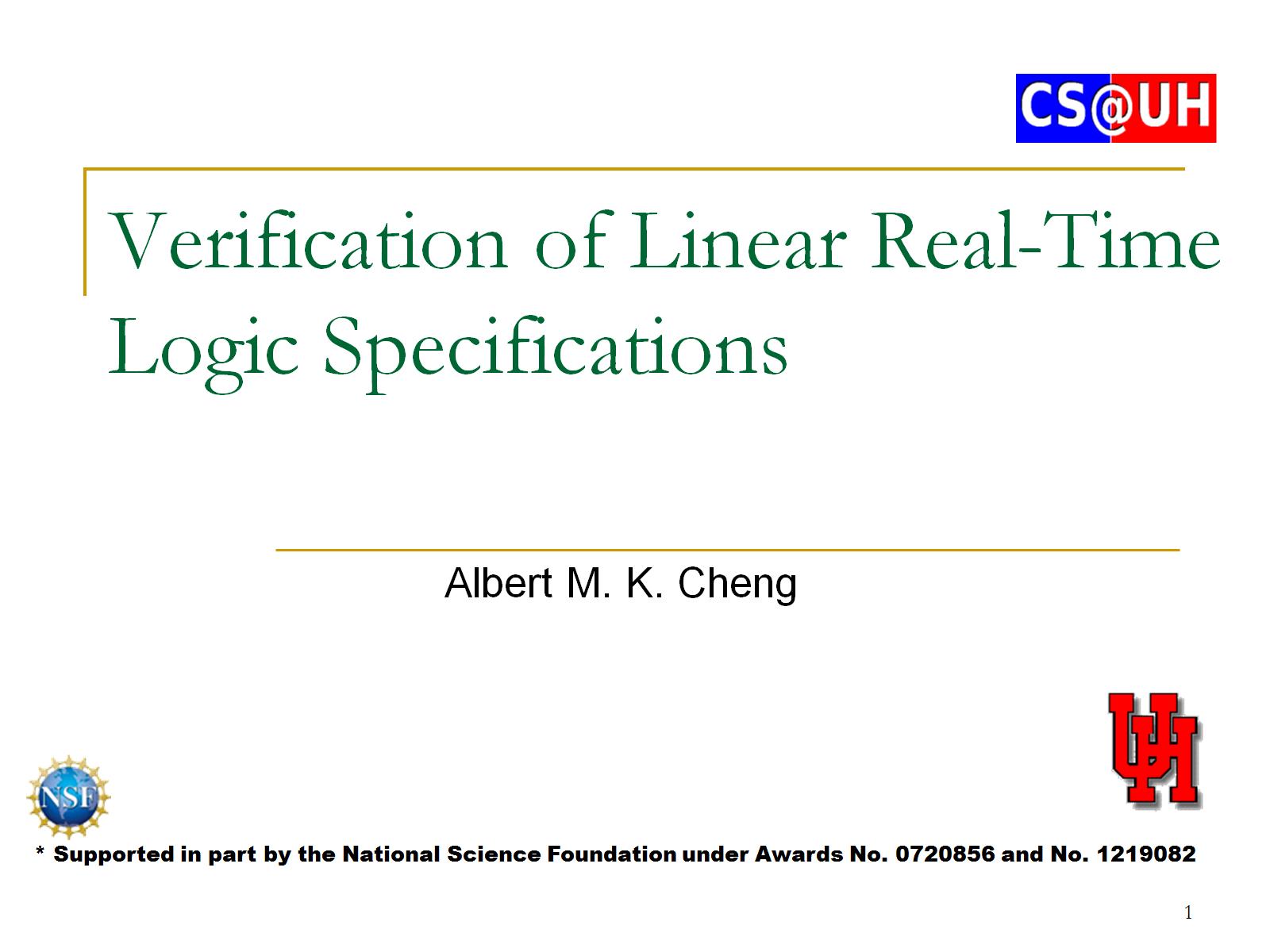 Verification of Linear Real-Time Logic Specifications
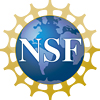 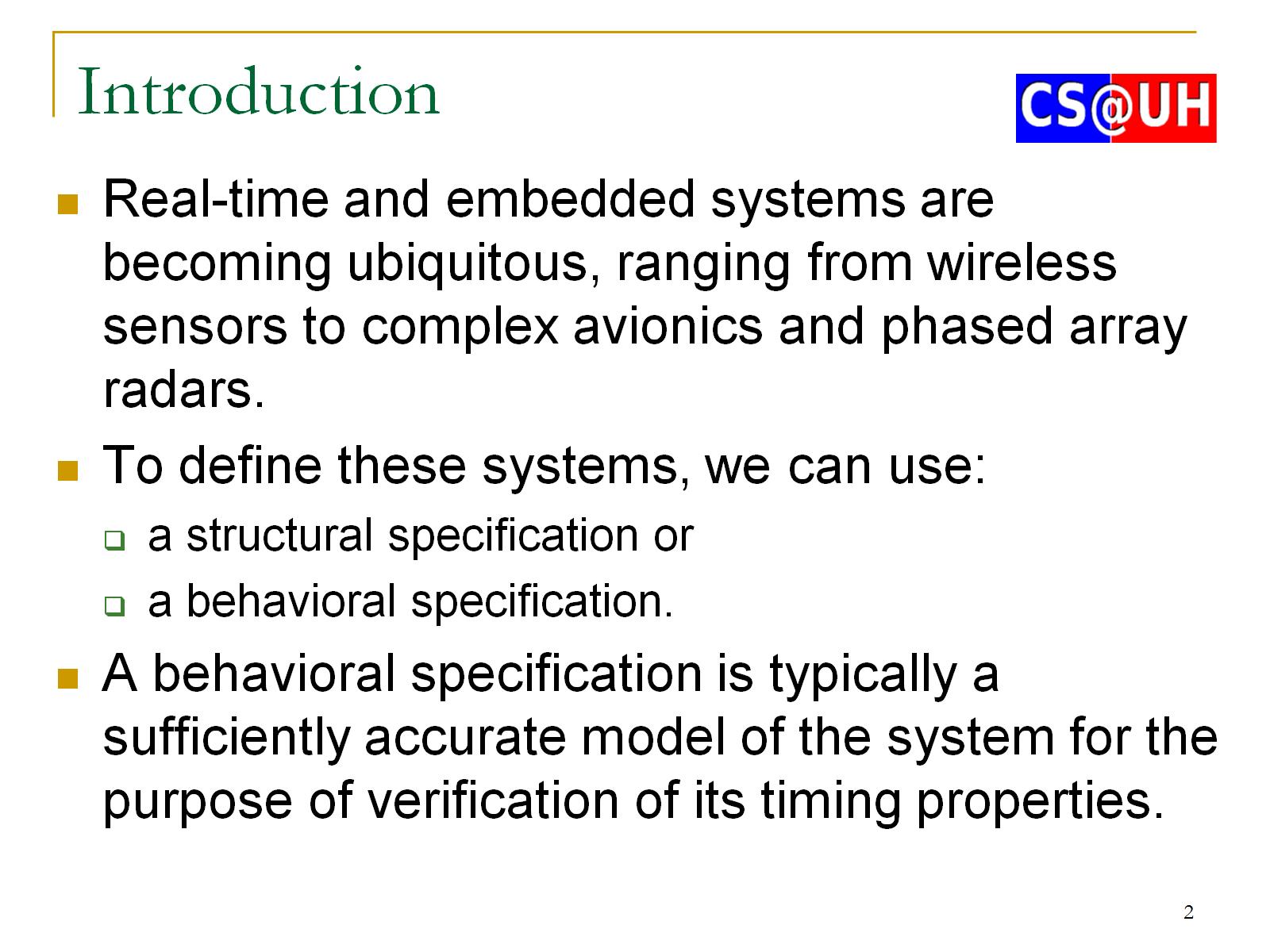 Introduction
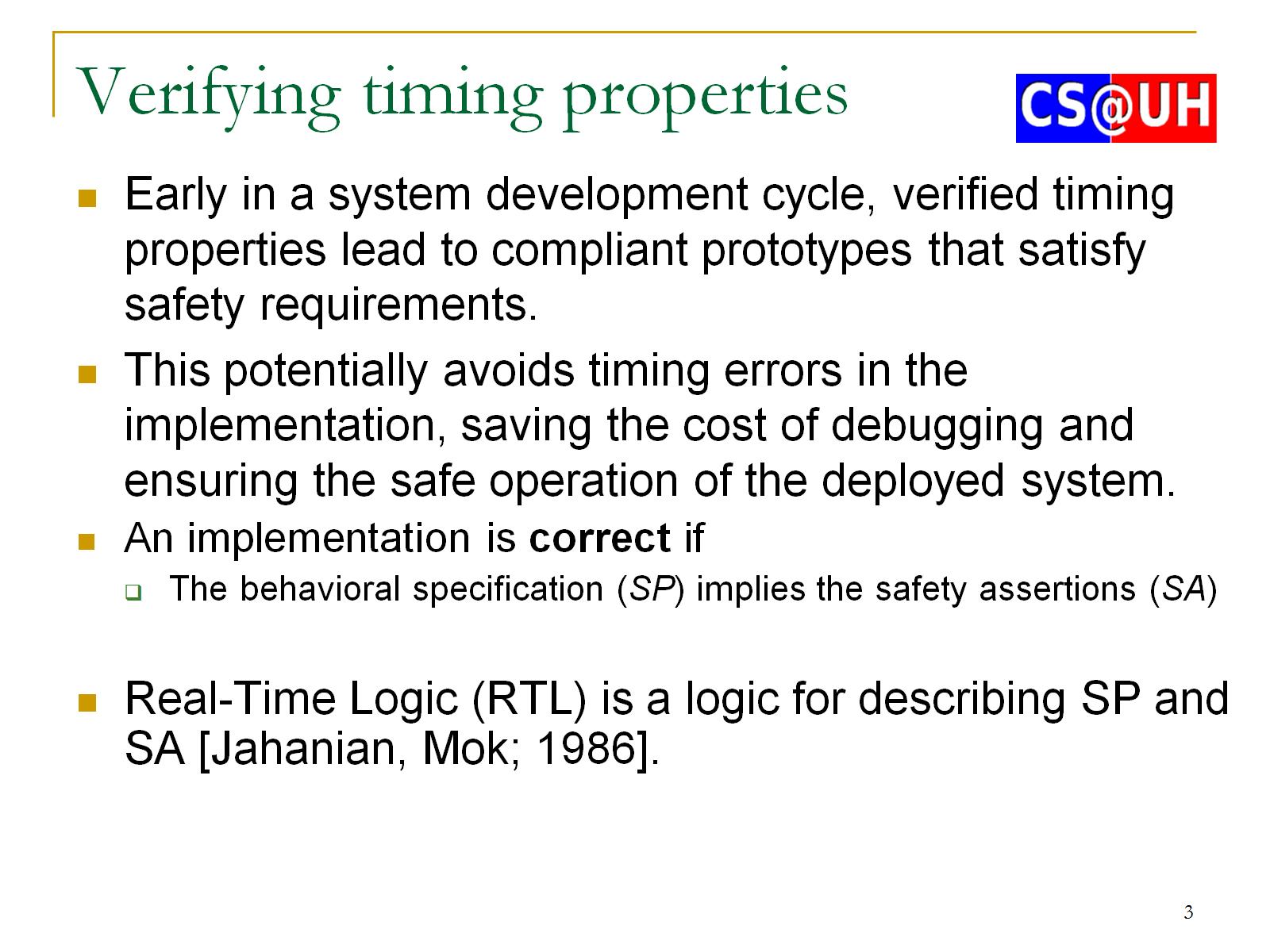 Verifying timing properties
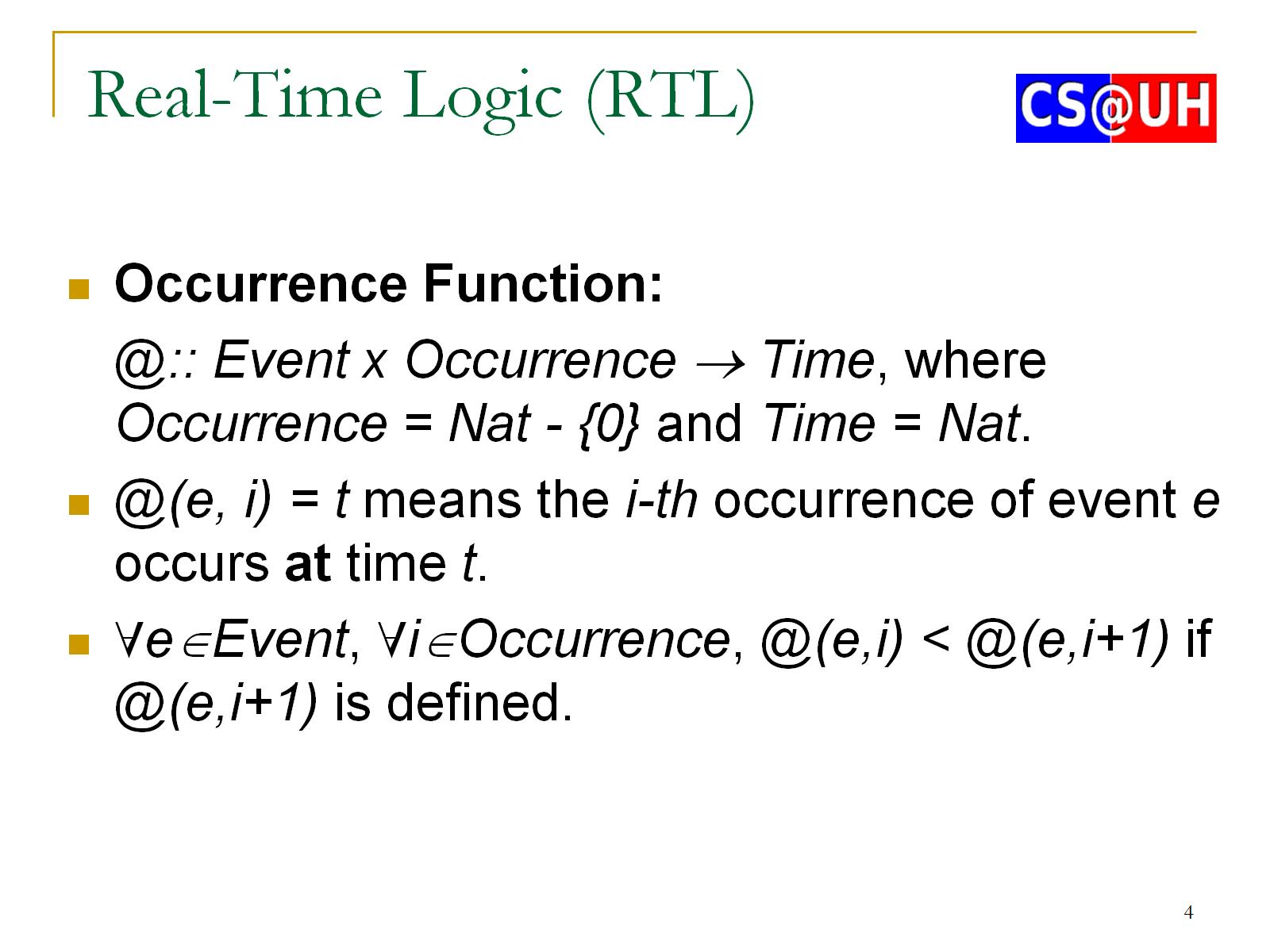 Real-Time Logic (RTL)
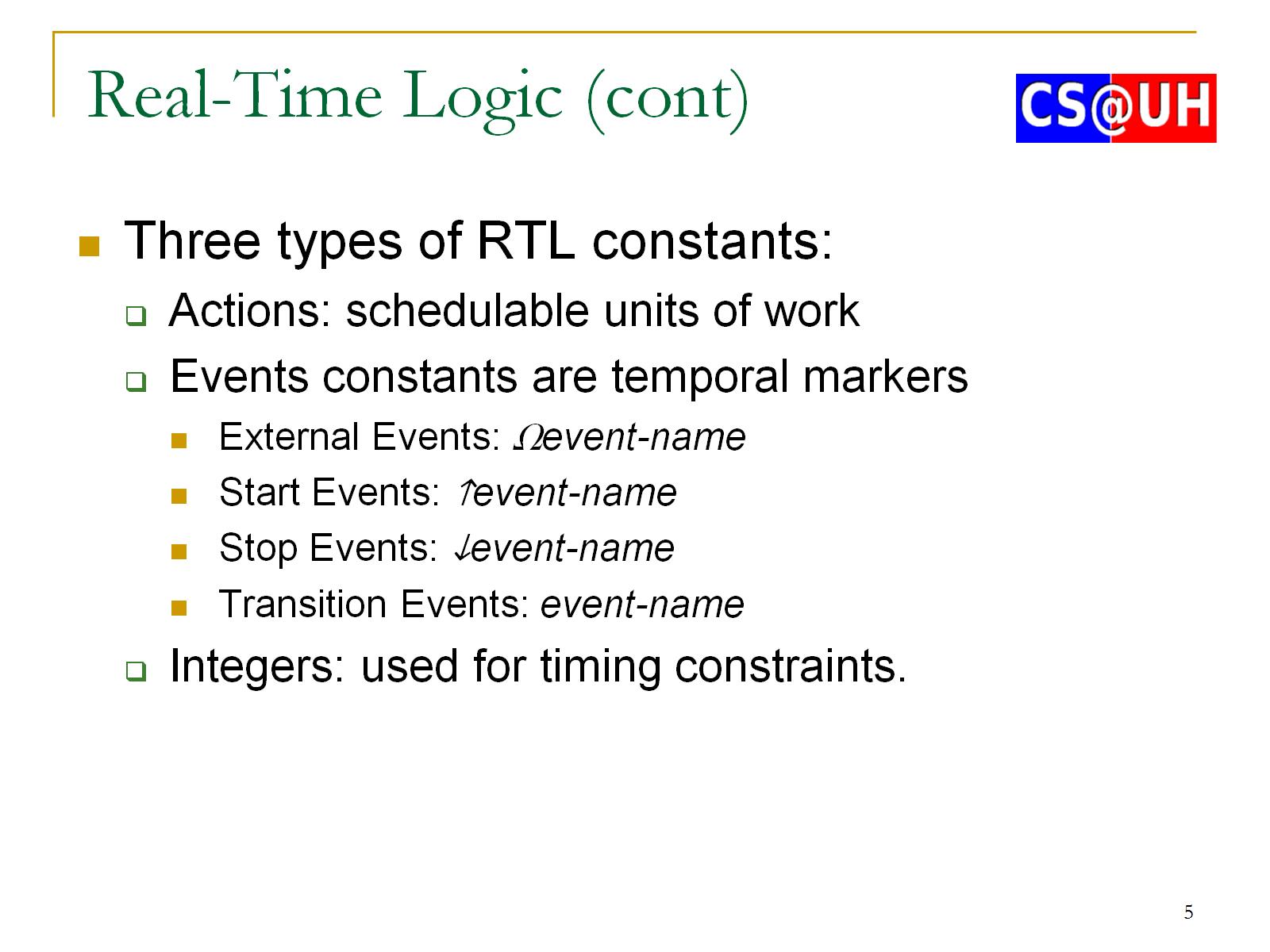 Real-Time Logic (cont)
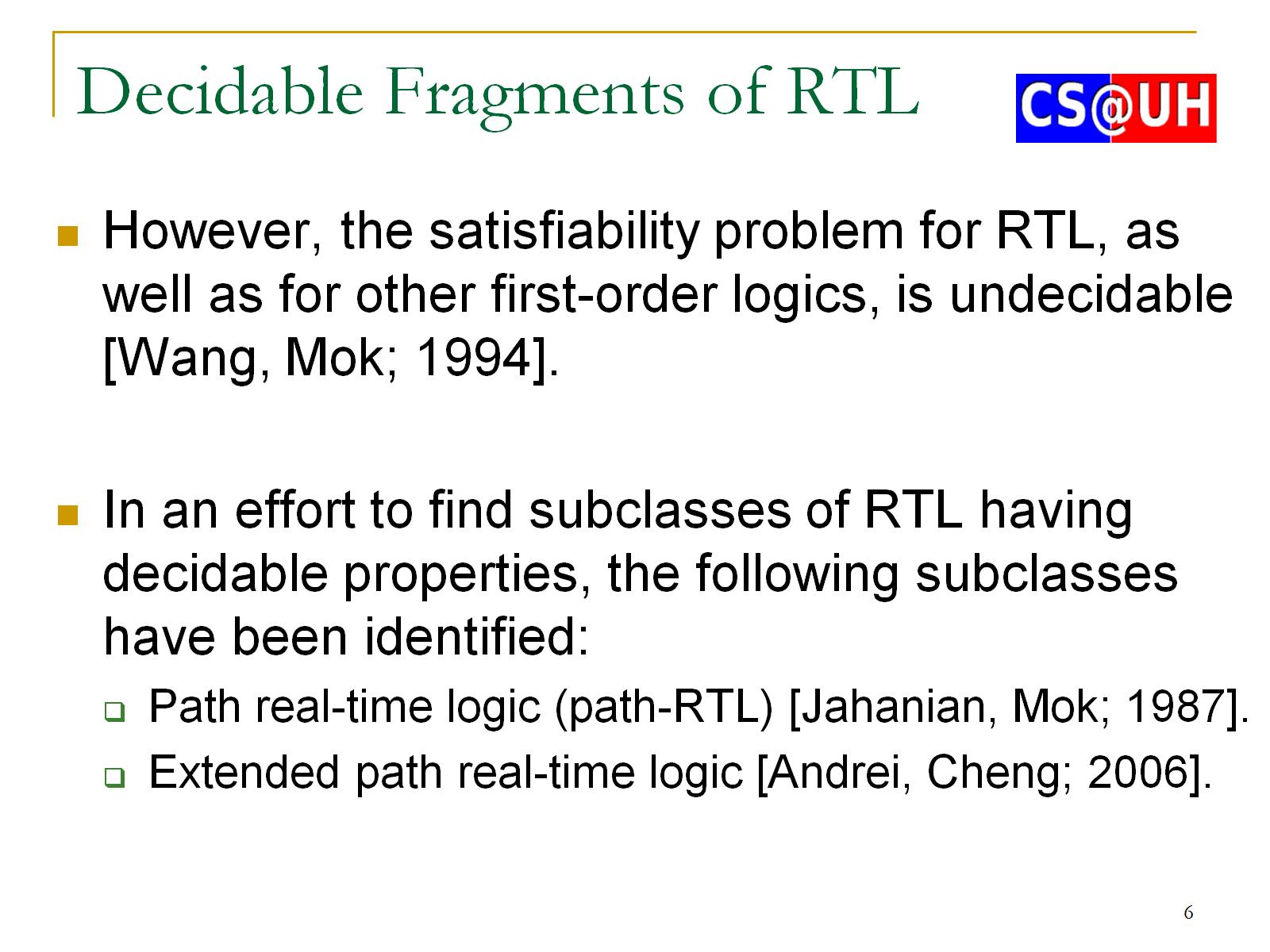 Decidable Fragments of RTL
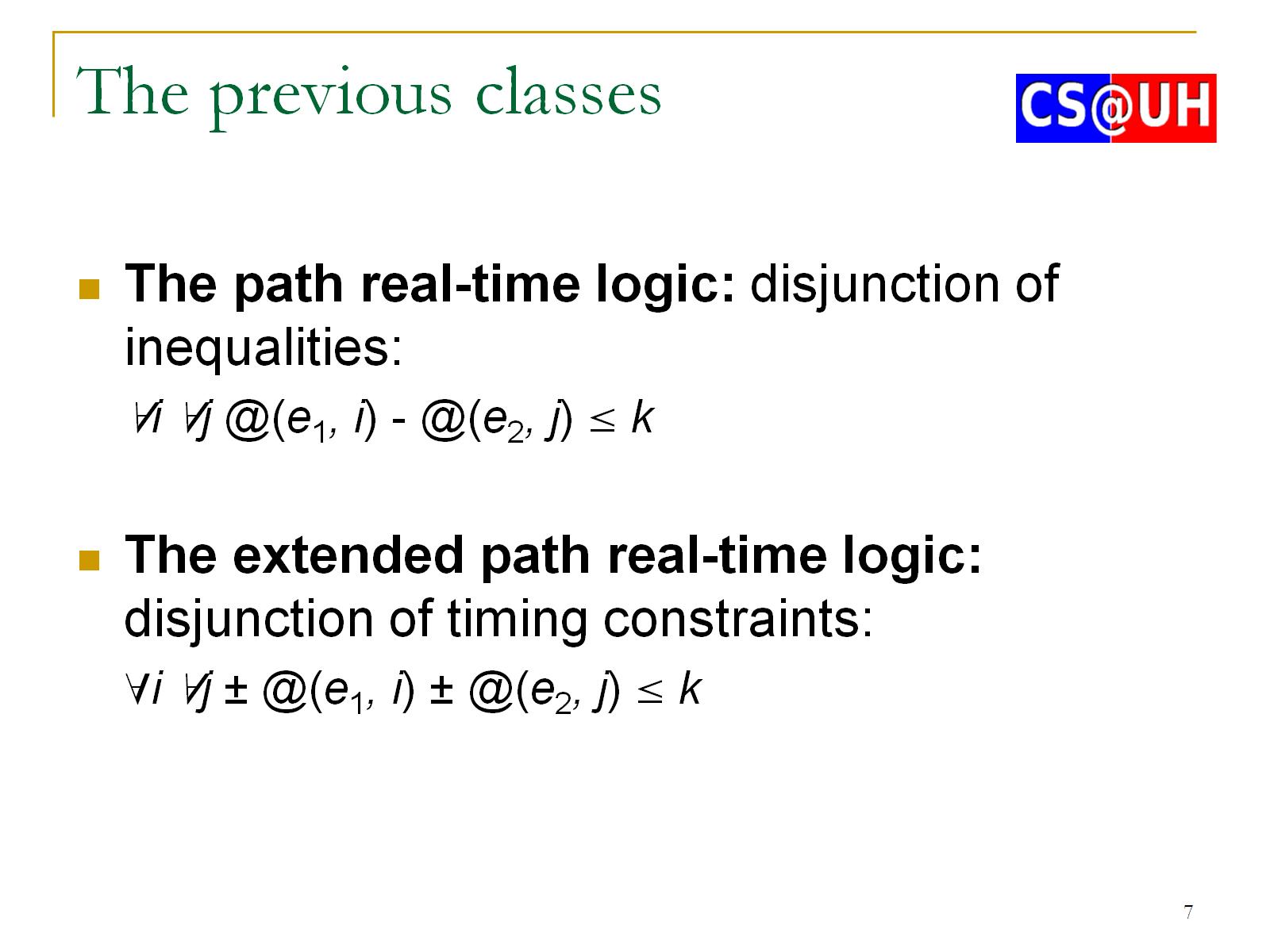 The previous classes
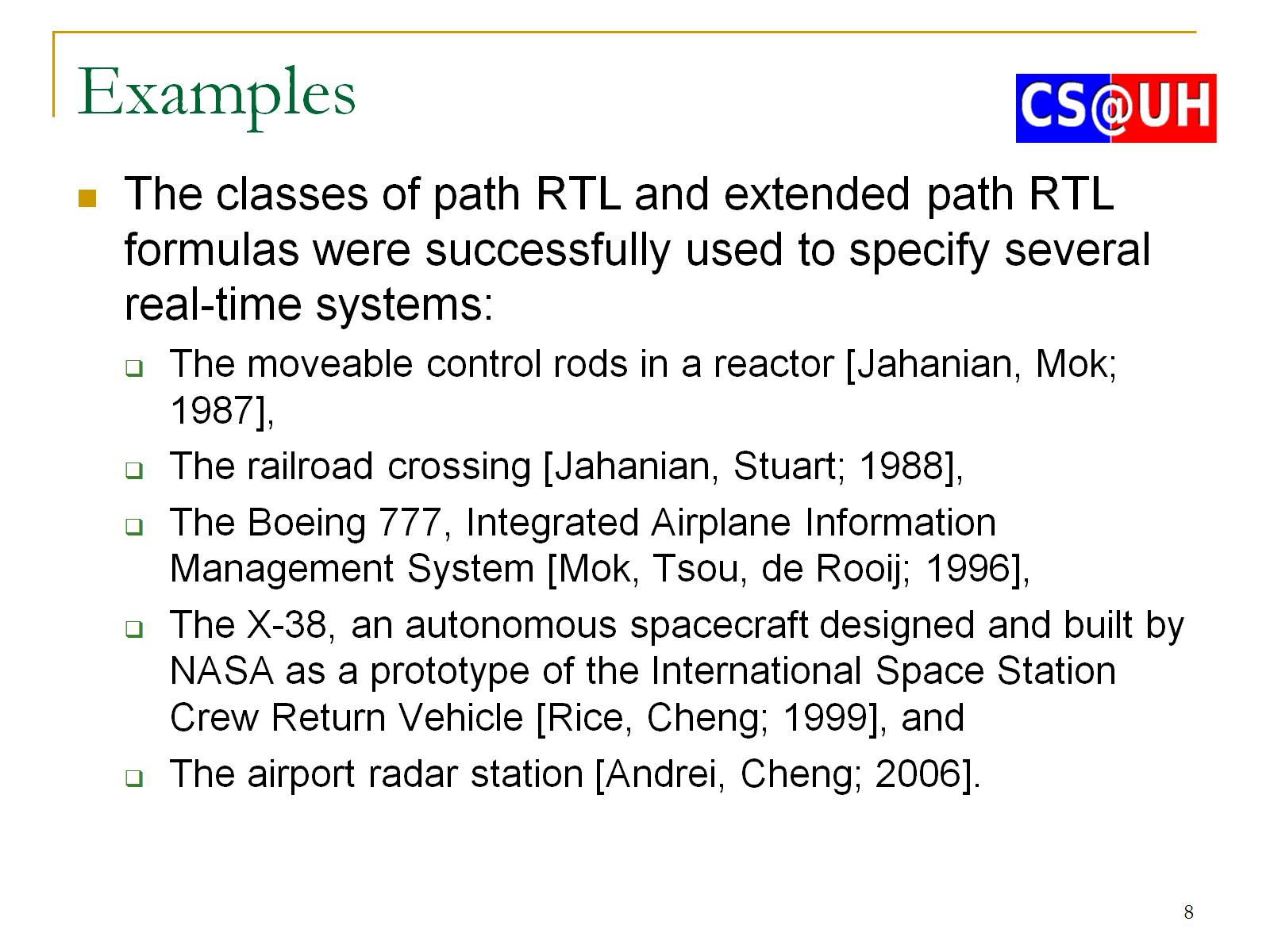 Examples
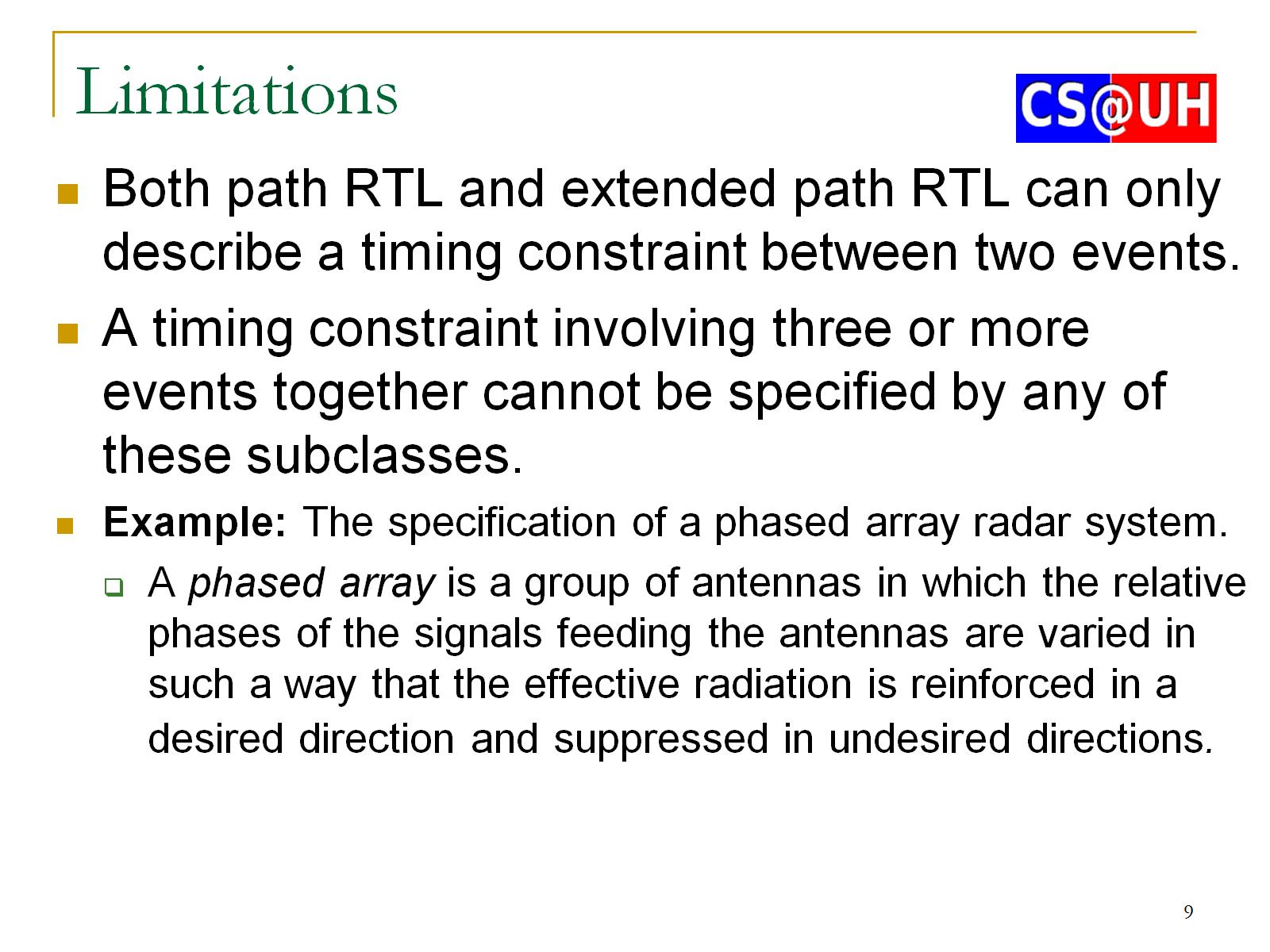 Limitations
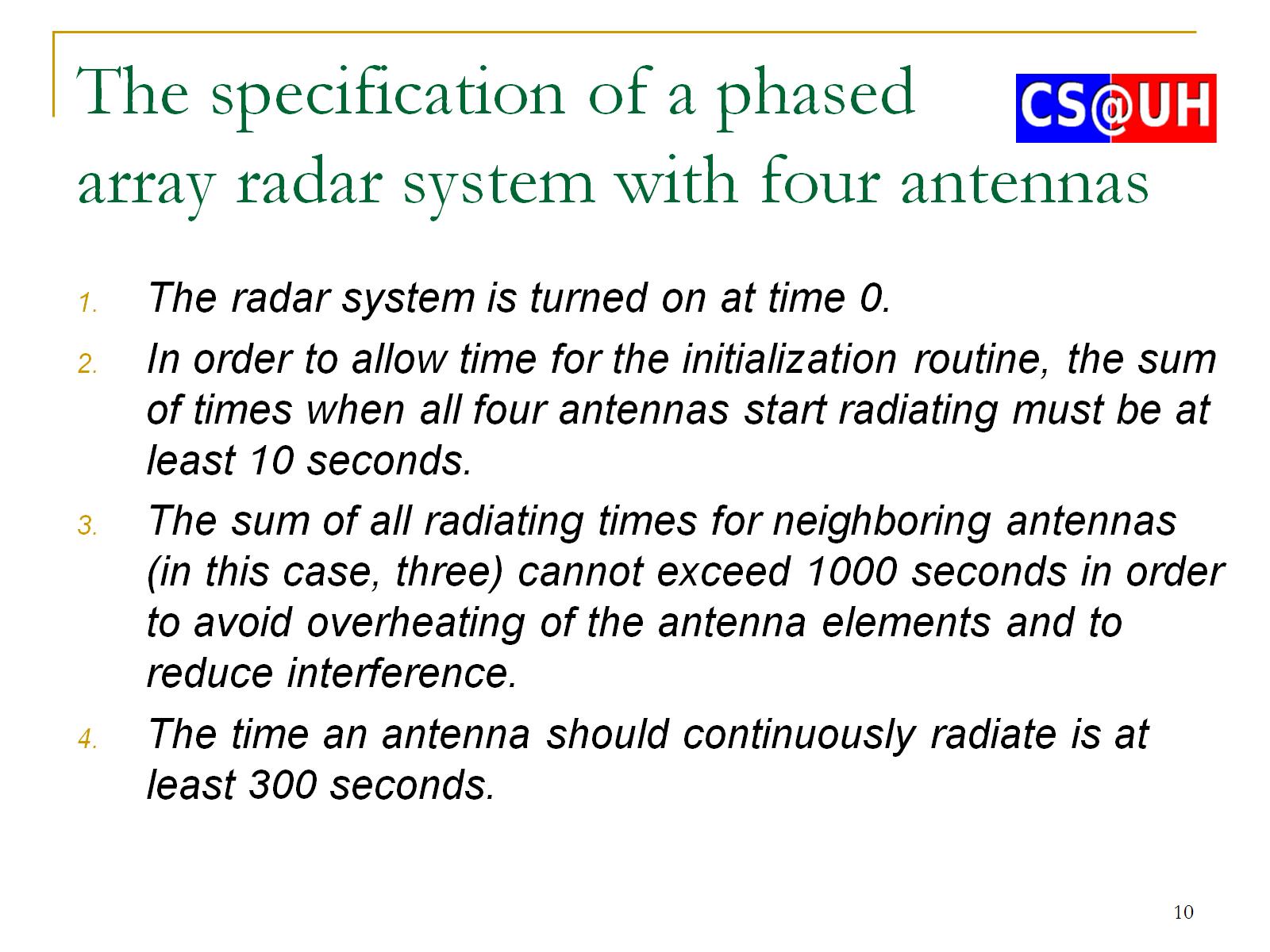 The specification of a phased array radar system with four antennas
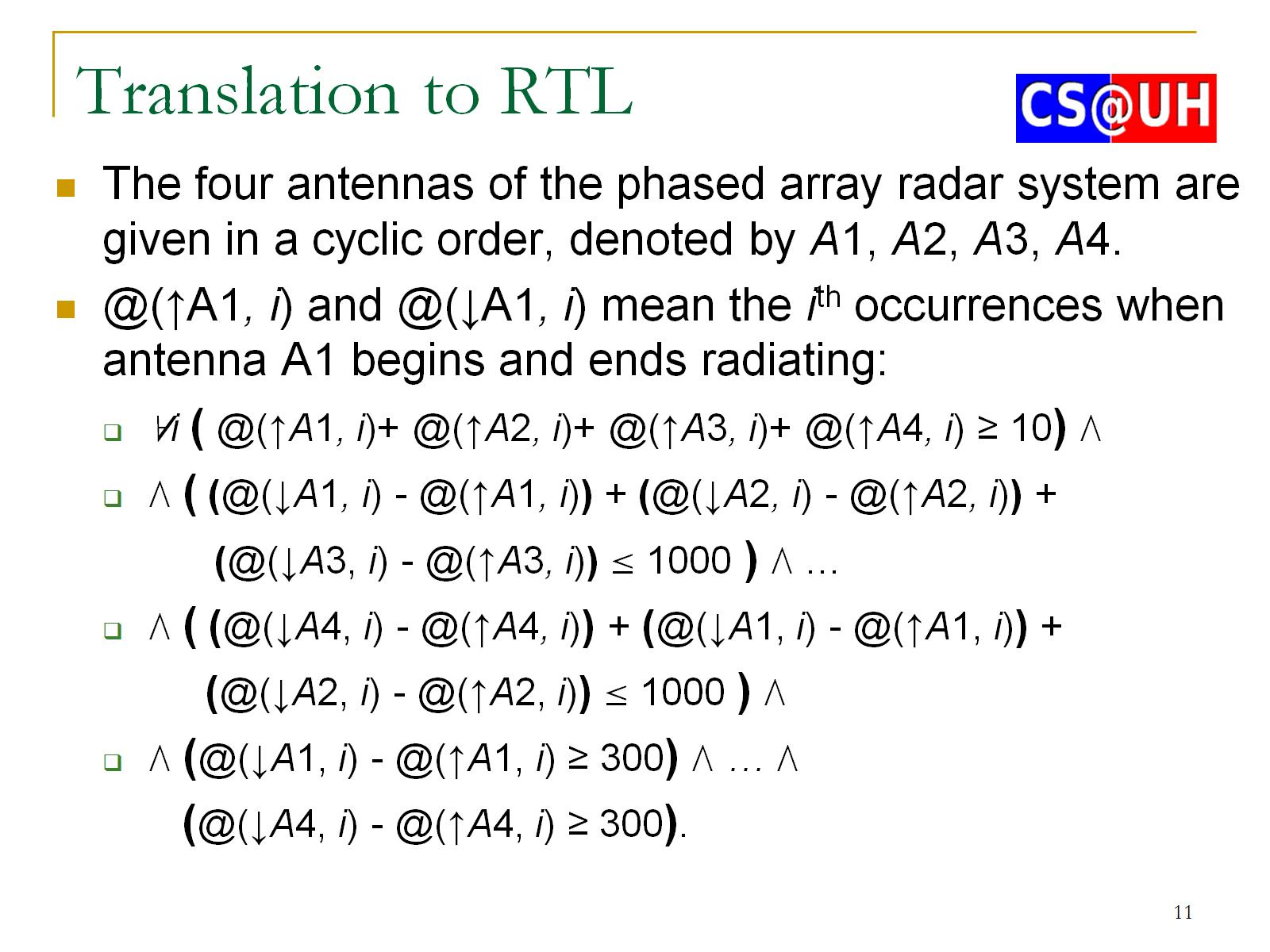 Translation to RTL
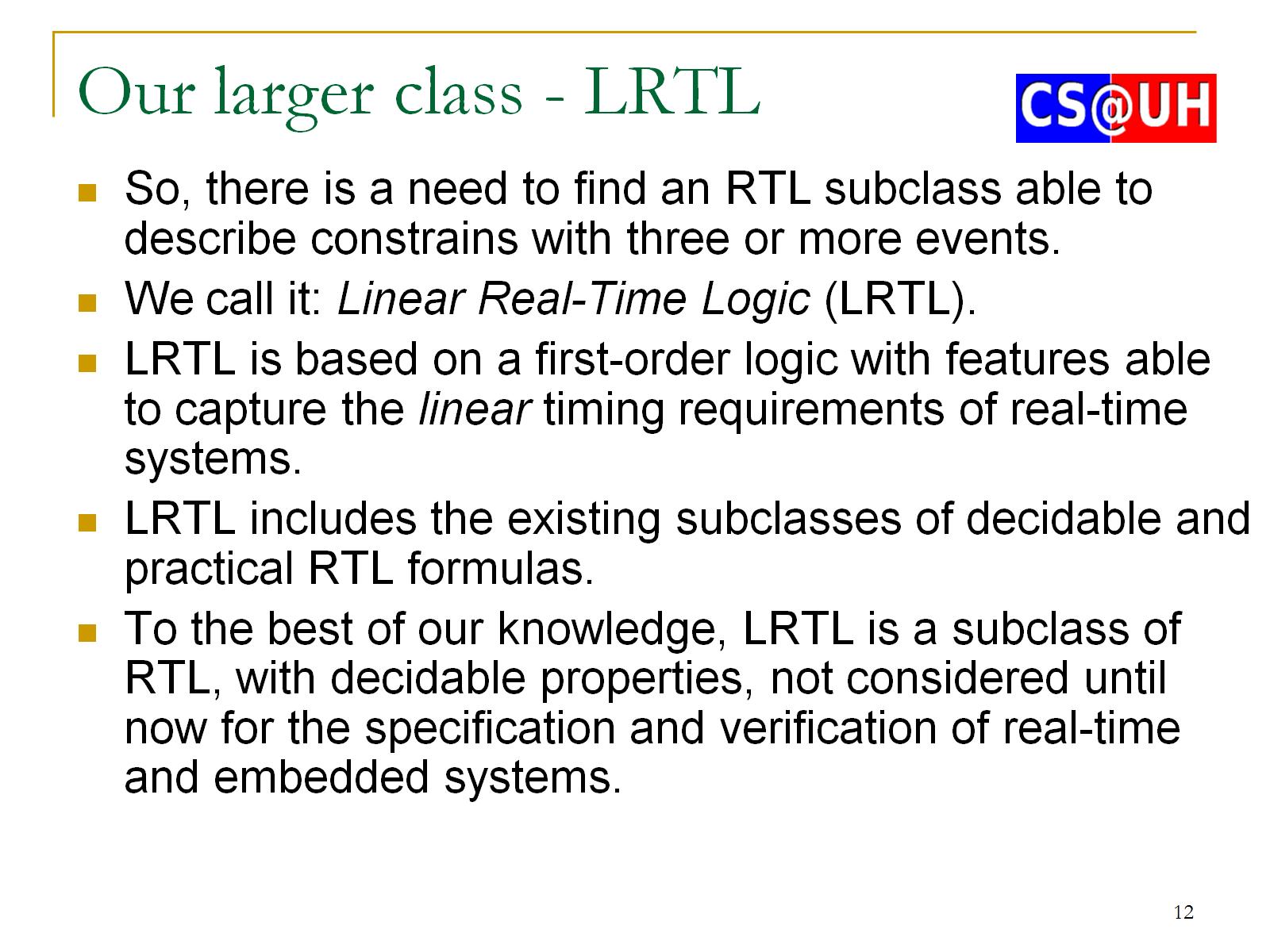 Our larger class - LRTL
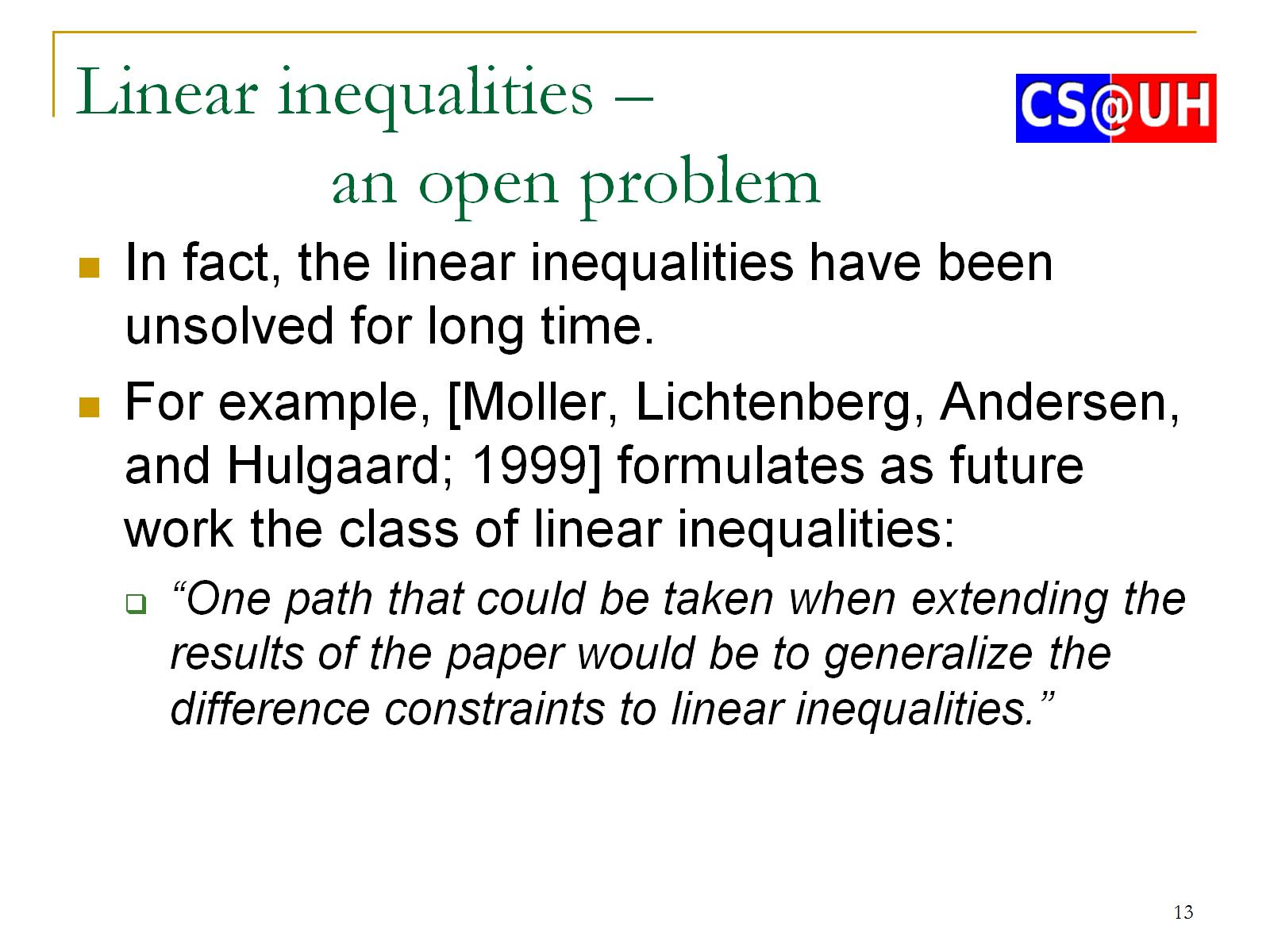 Linear inequalities – 		an open problem
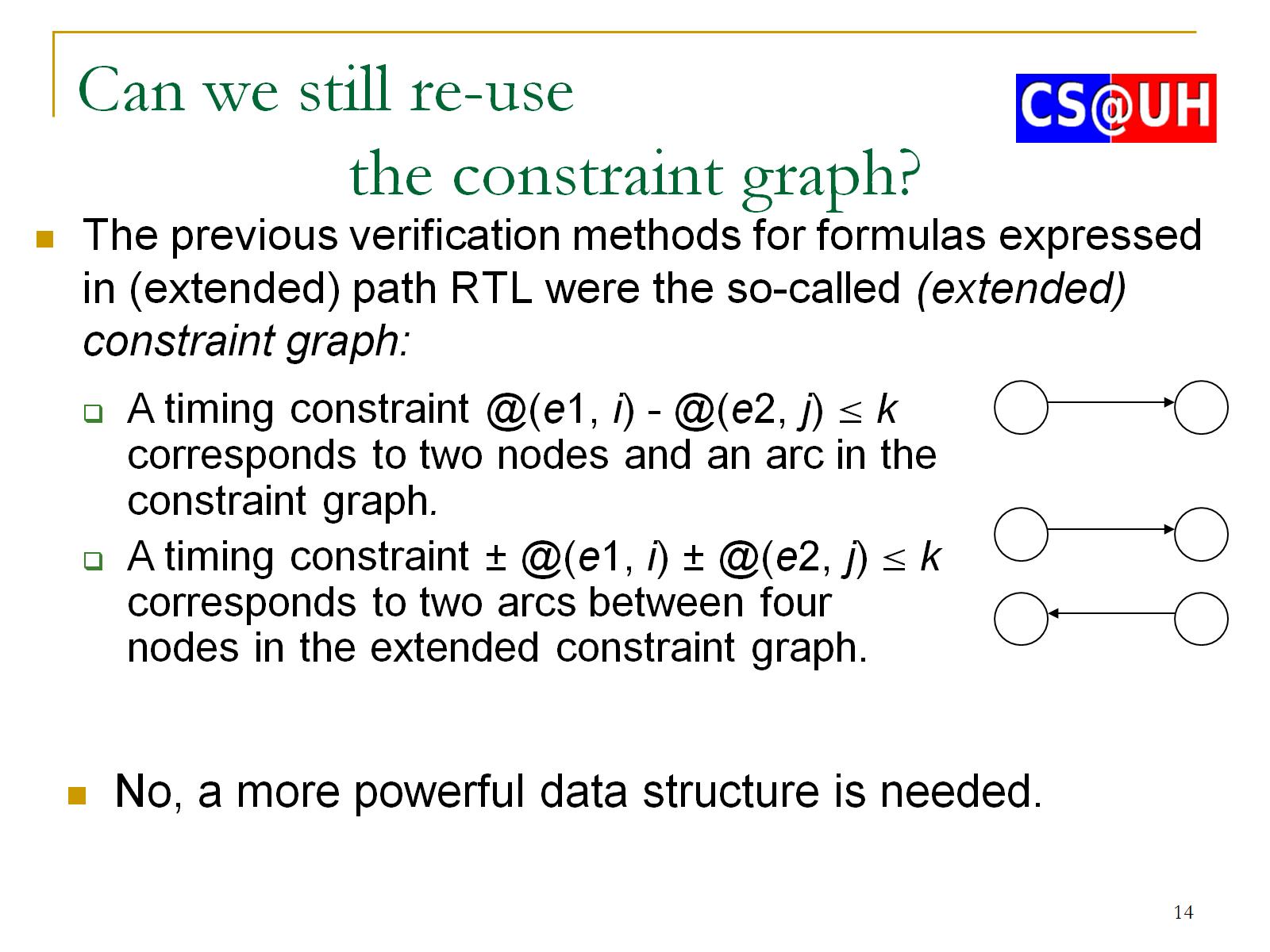 Can we still re-use		 the constraint graph?
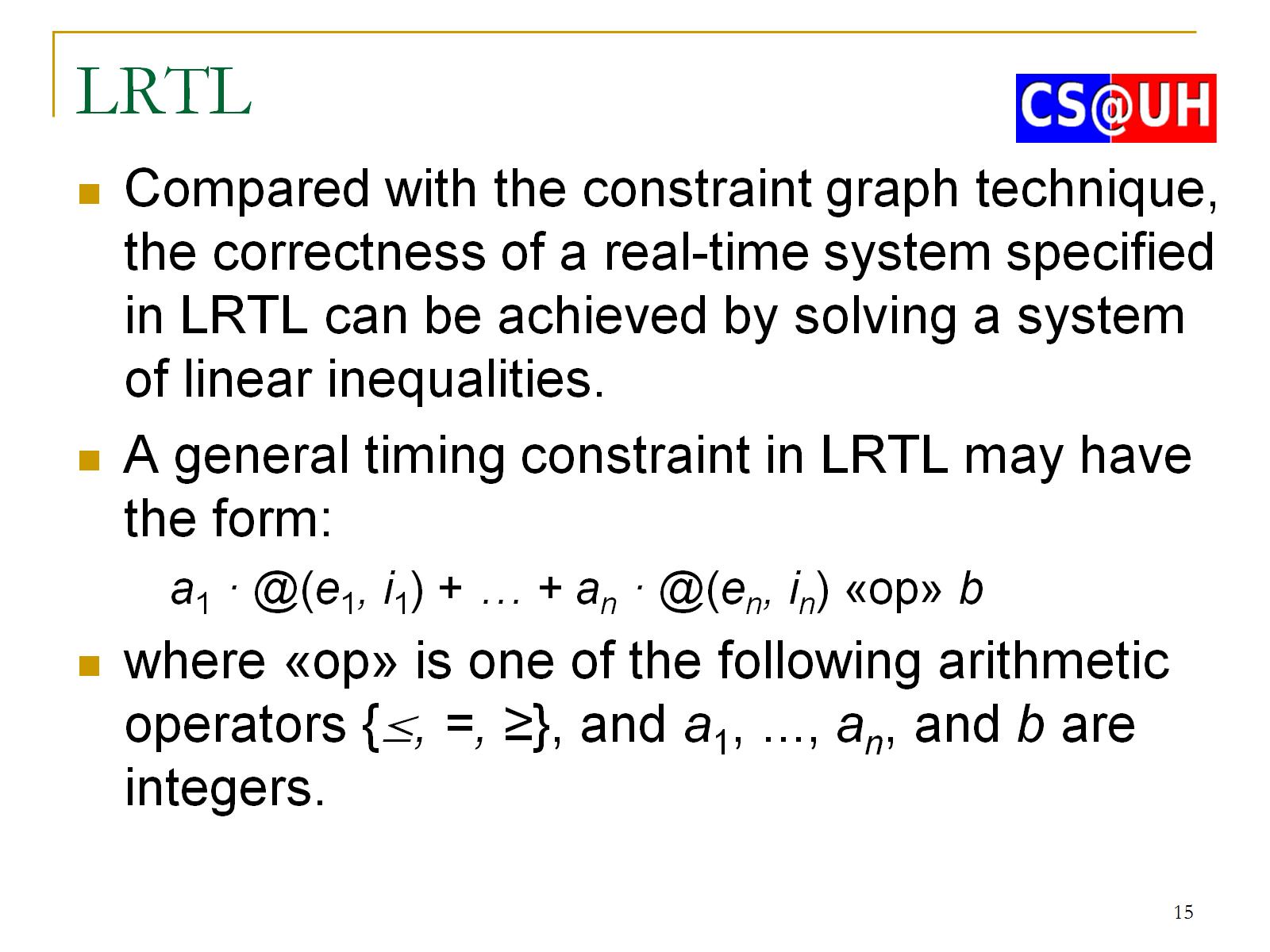 LRTL
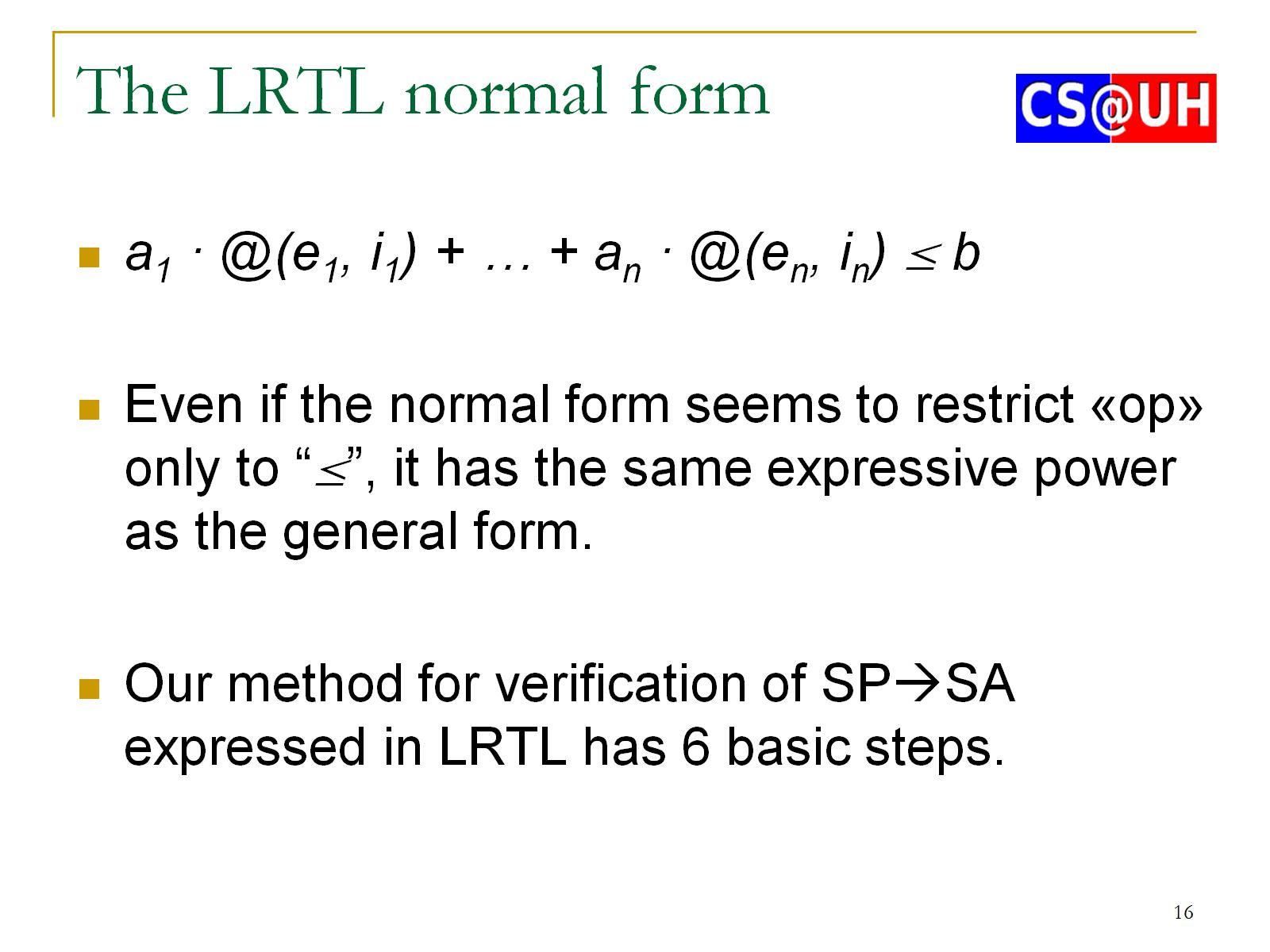 The LRTL normal form
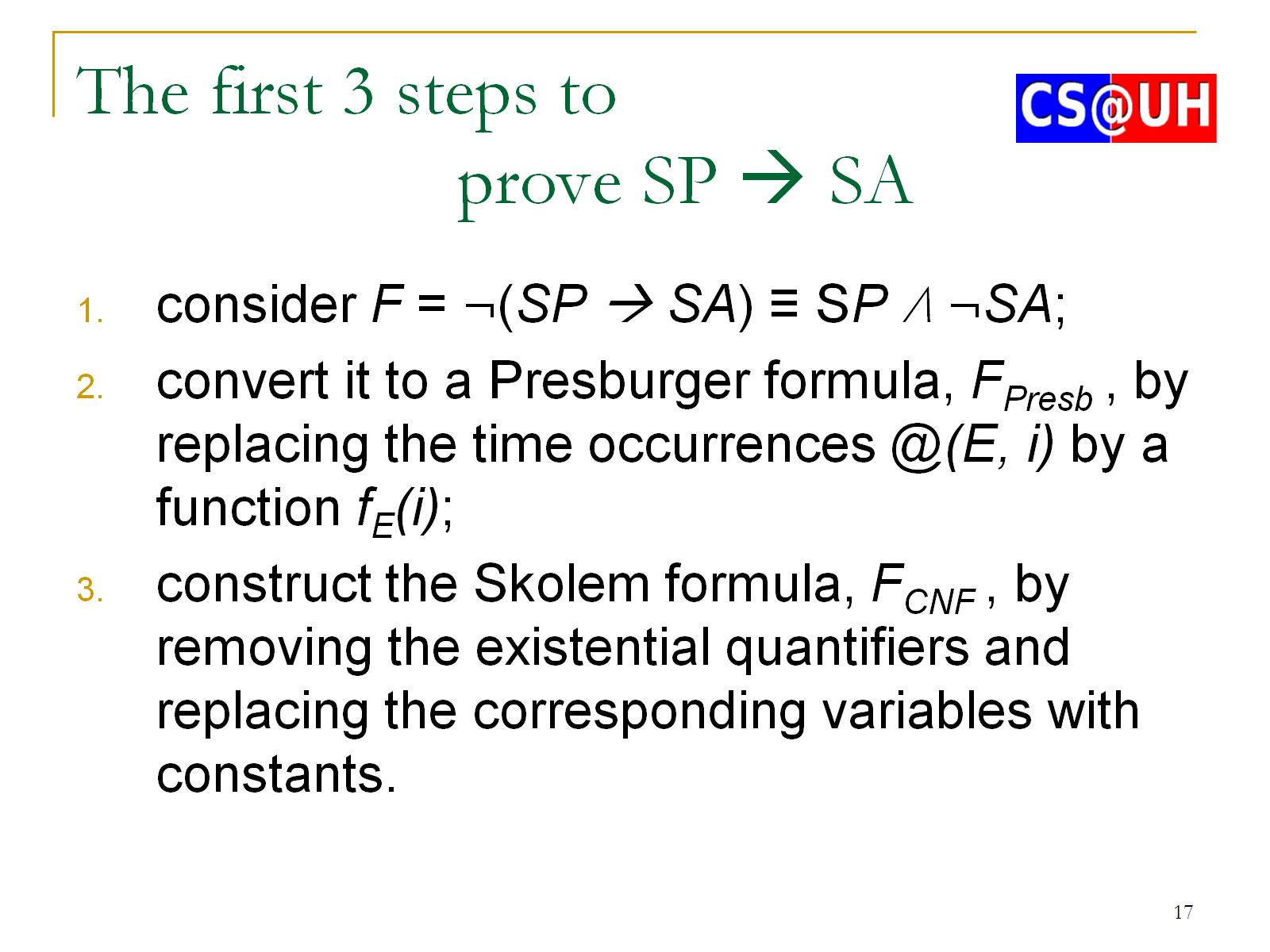 The first 3 steps to 			prove SP  SA
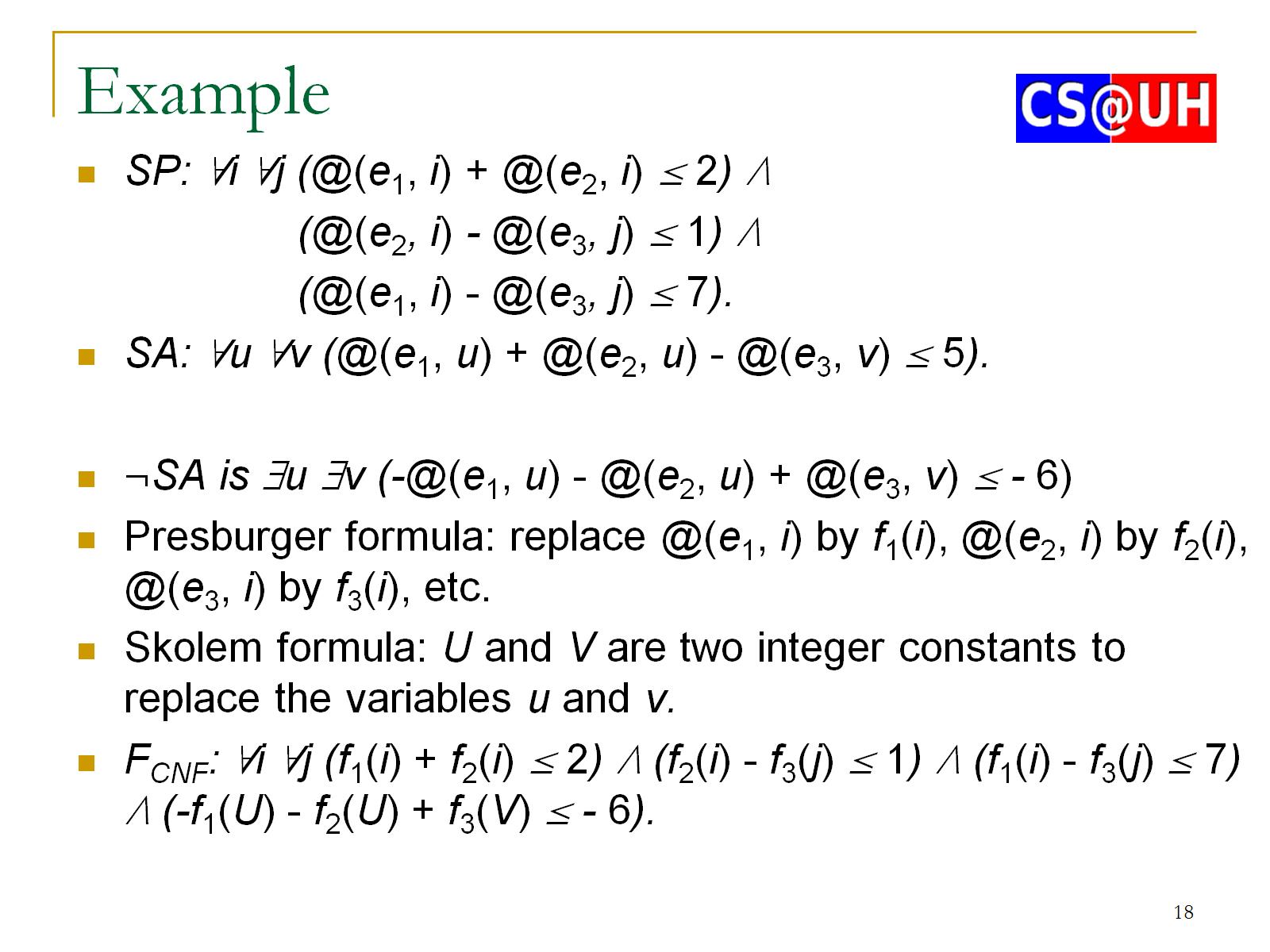 Example
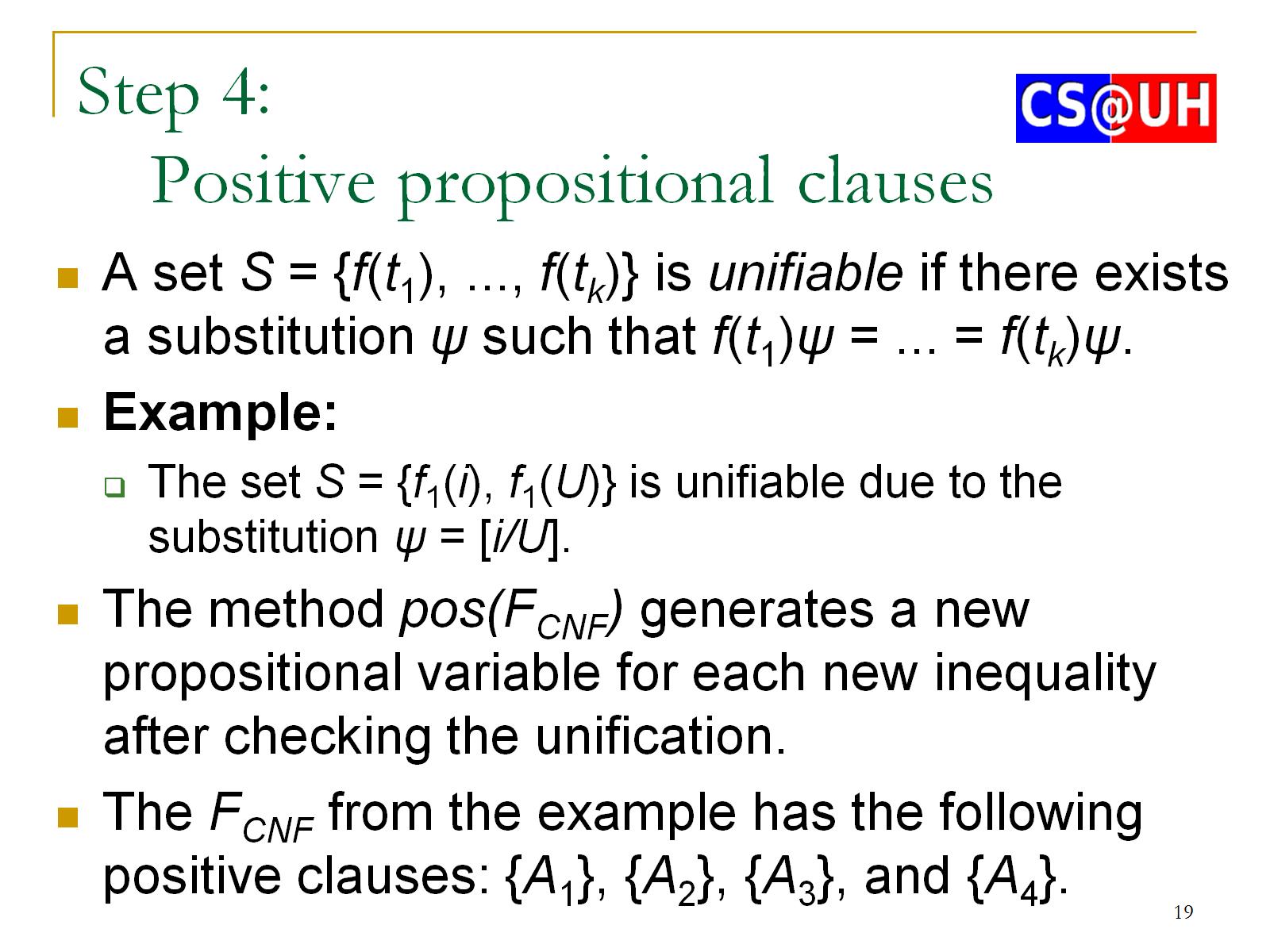 Step 4:     Positive propositional clauses
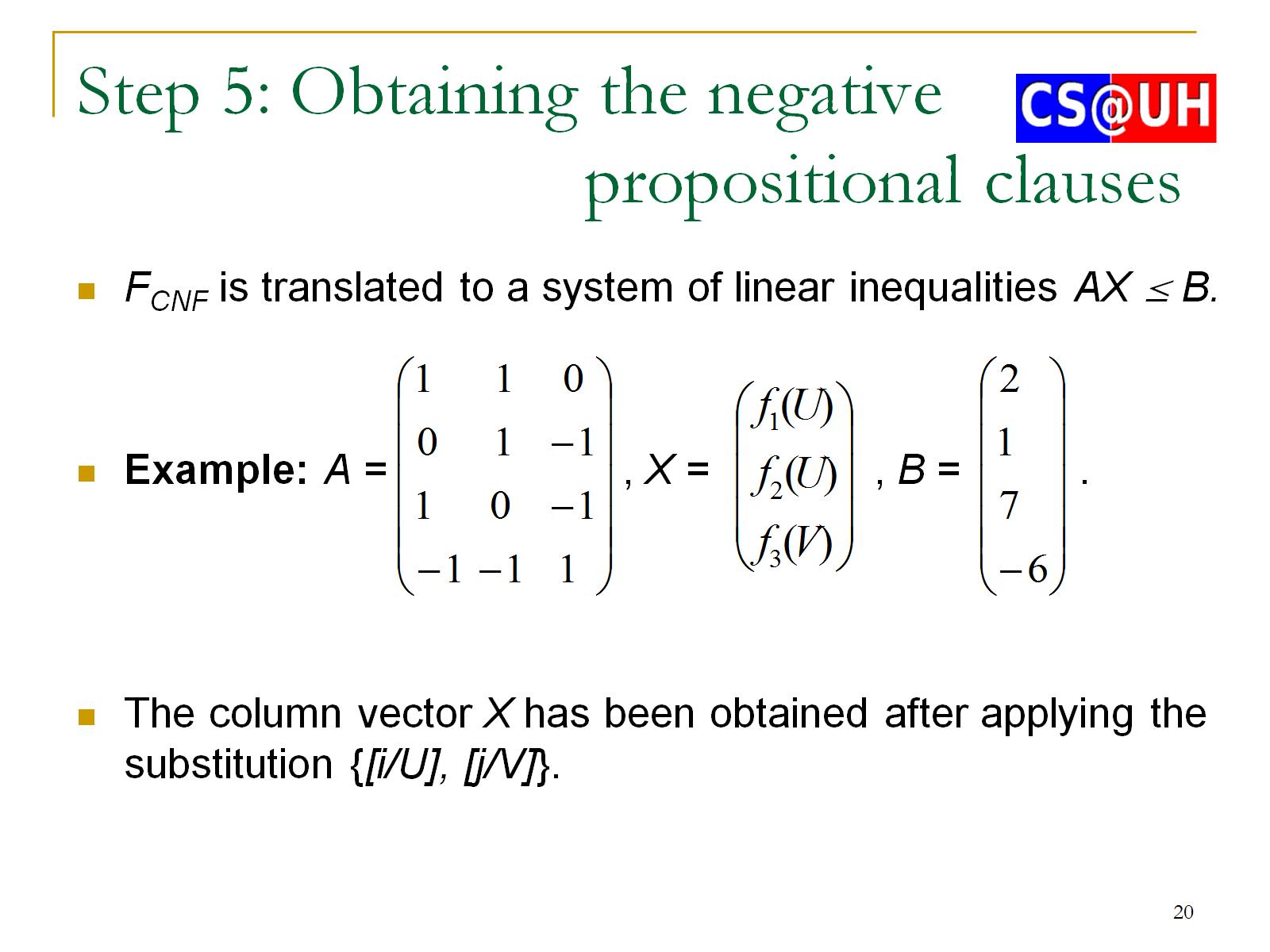 Step 5: Obtaining the negative 						propositional clauses
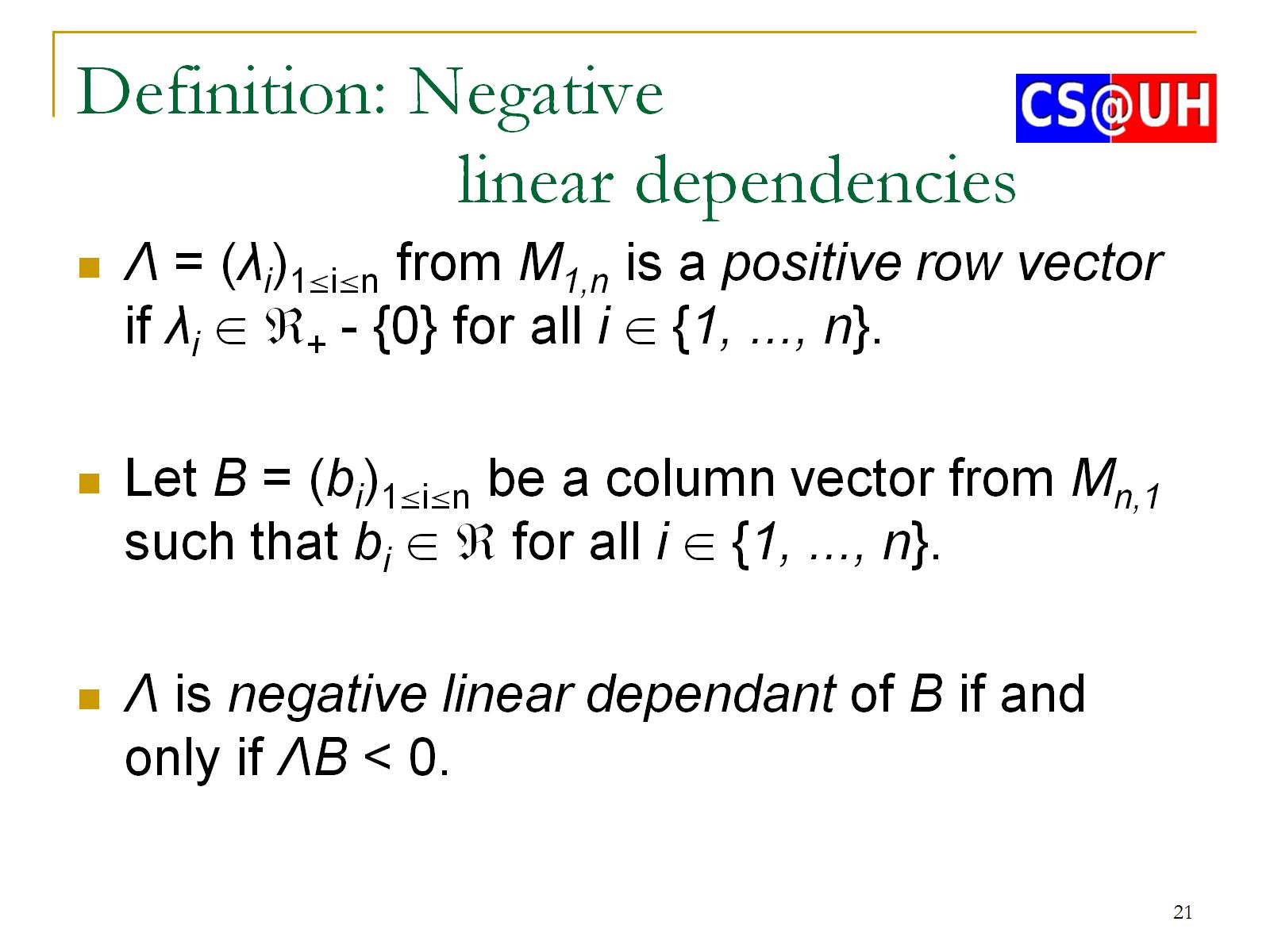 Definition: Negative 			linear dependencies
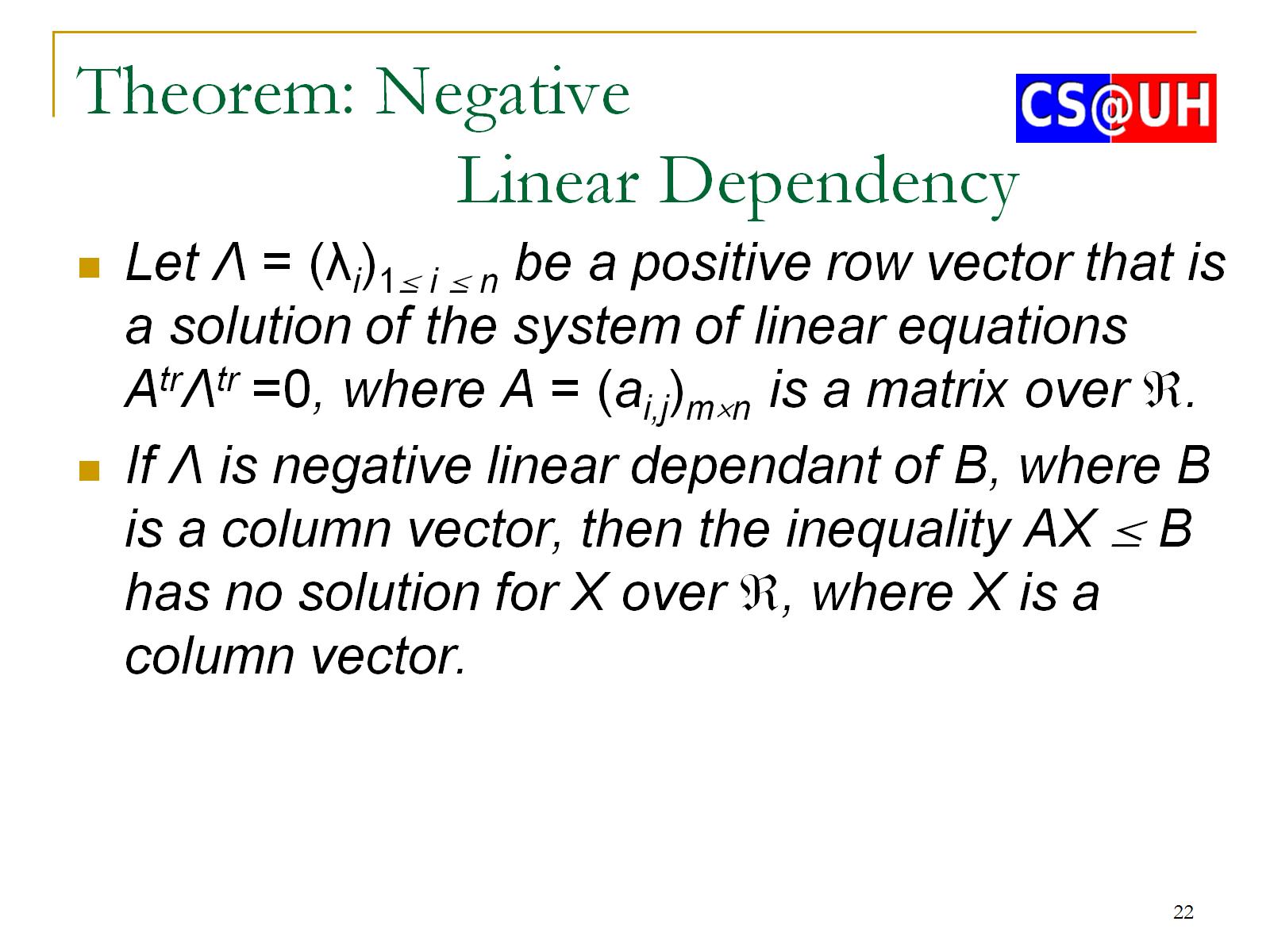 Theorem: Negative 			Linear Dependency
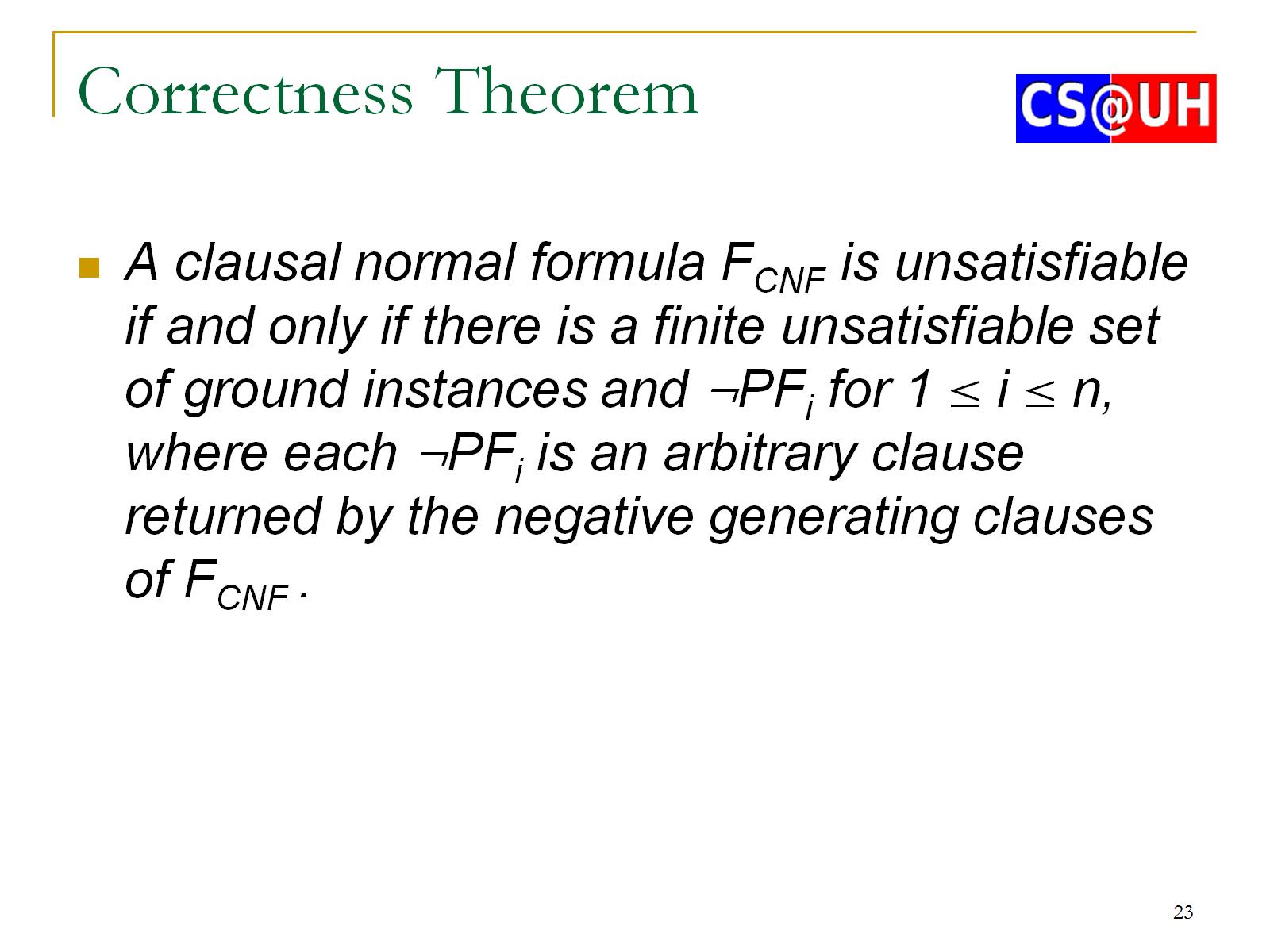 Correctness Theorem
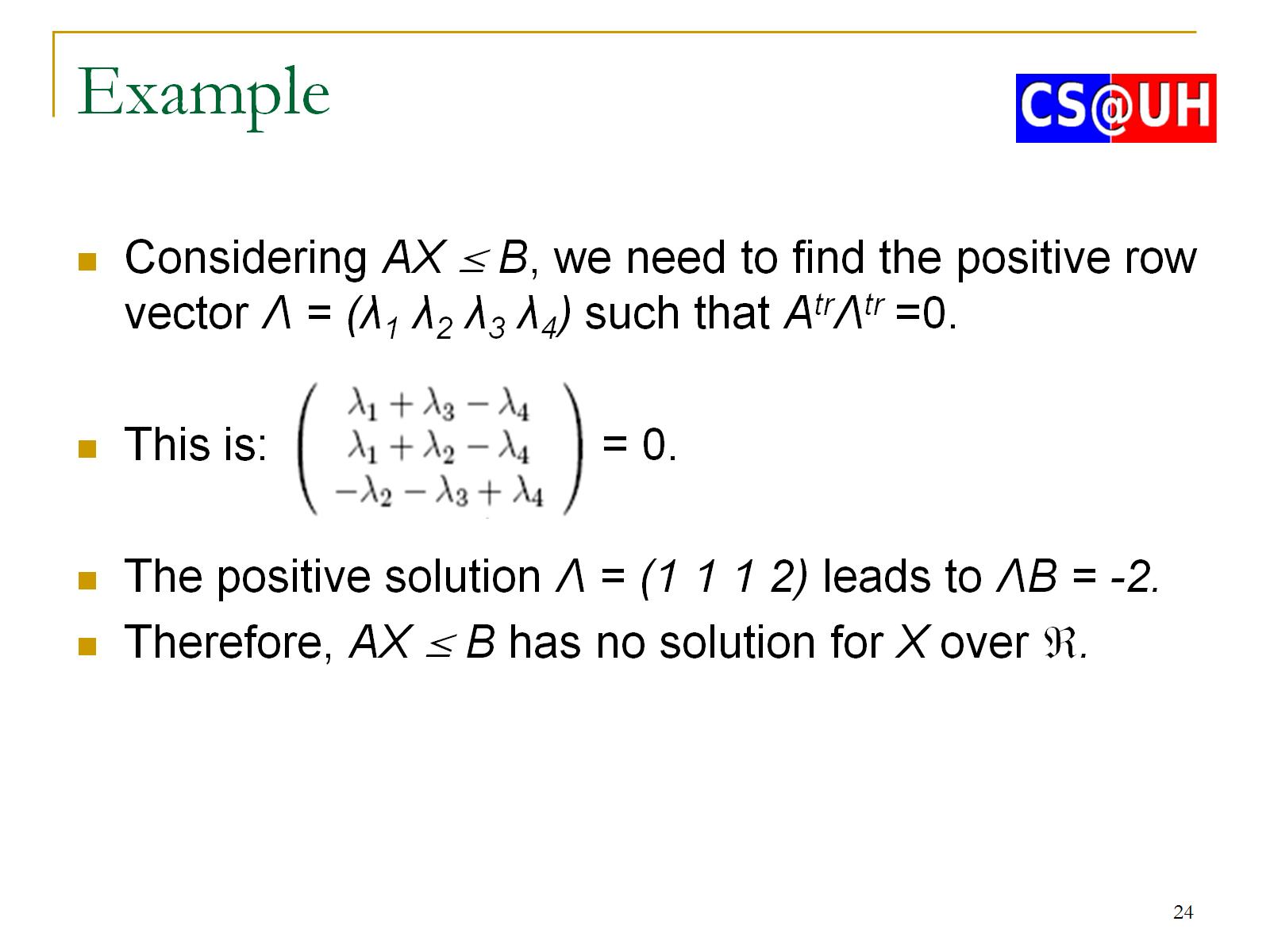 Example
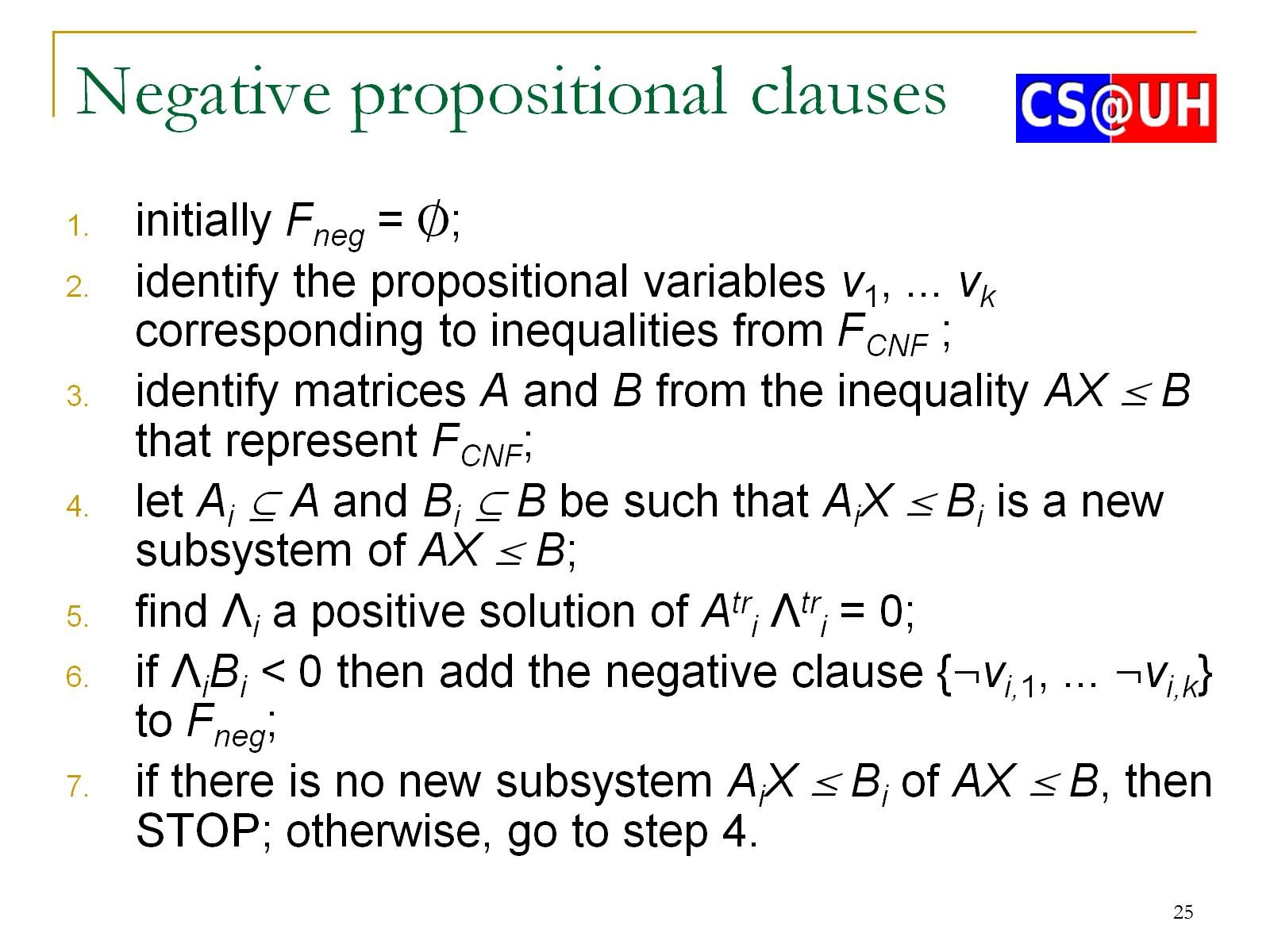 Negative propositional clauses
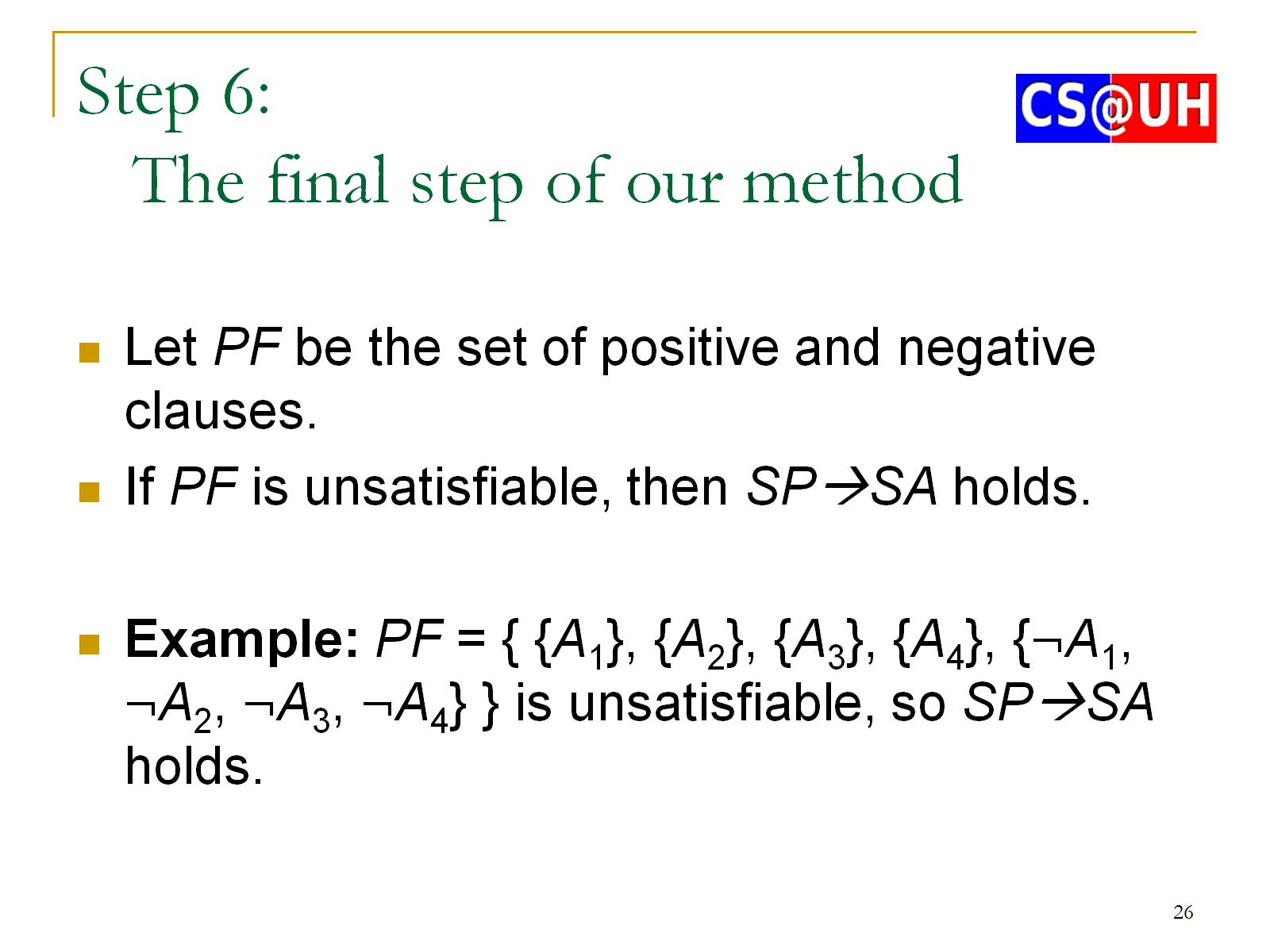 Step 6:    The final step of our method
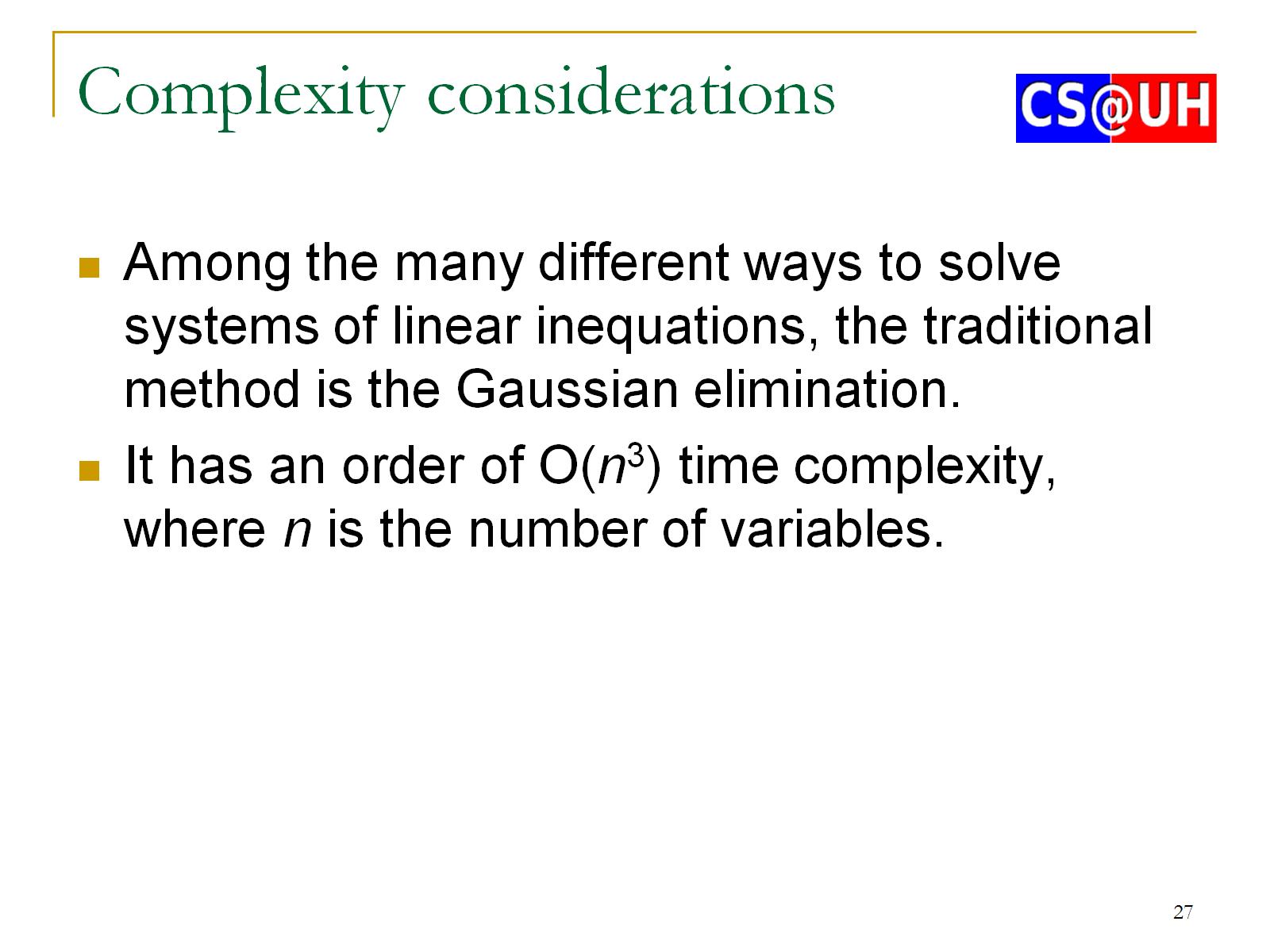 Complexity considerations
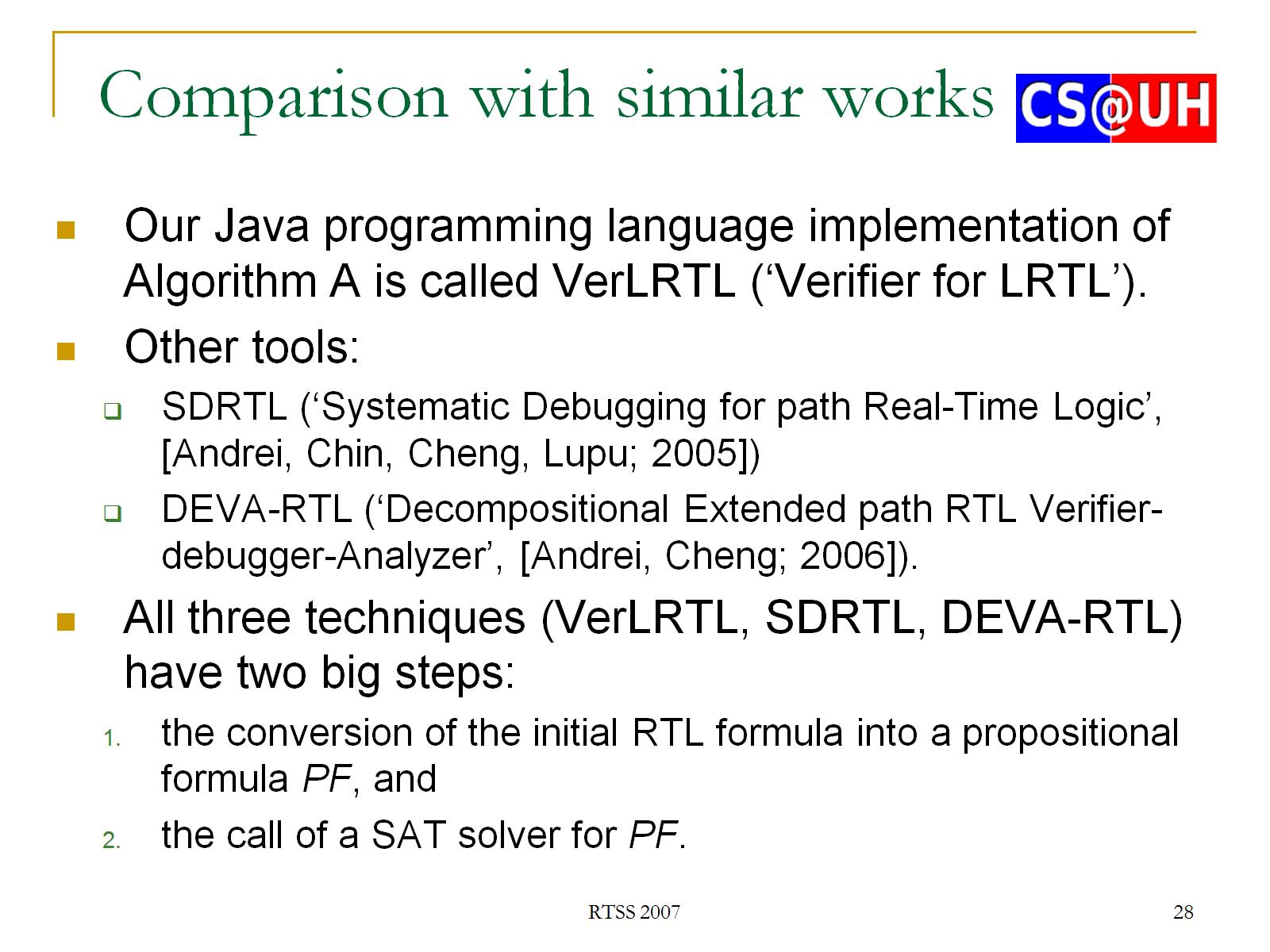 Comparison with similar works
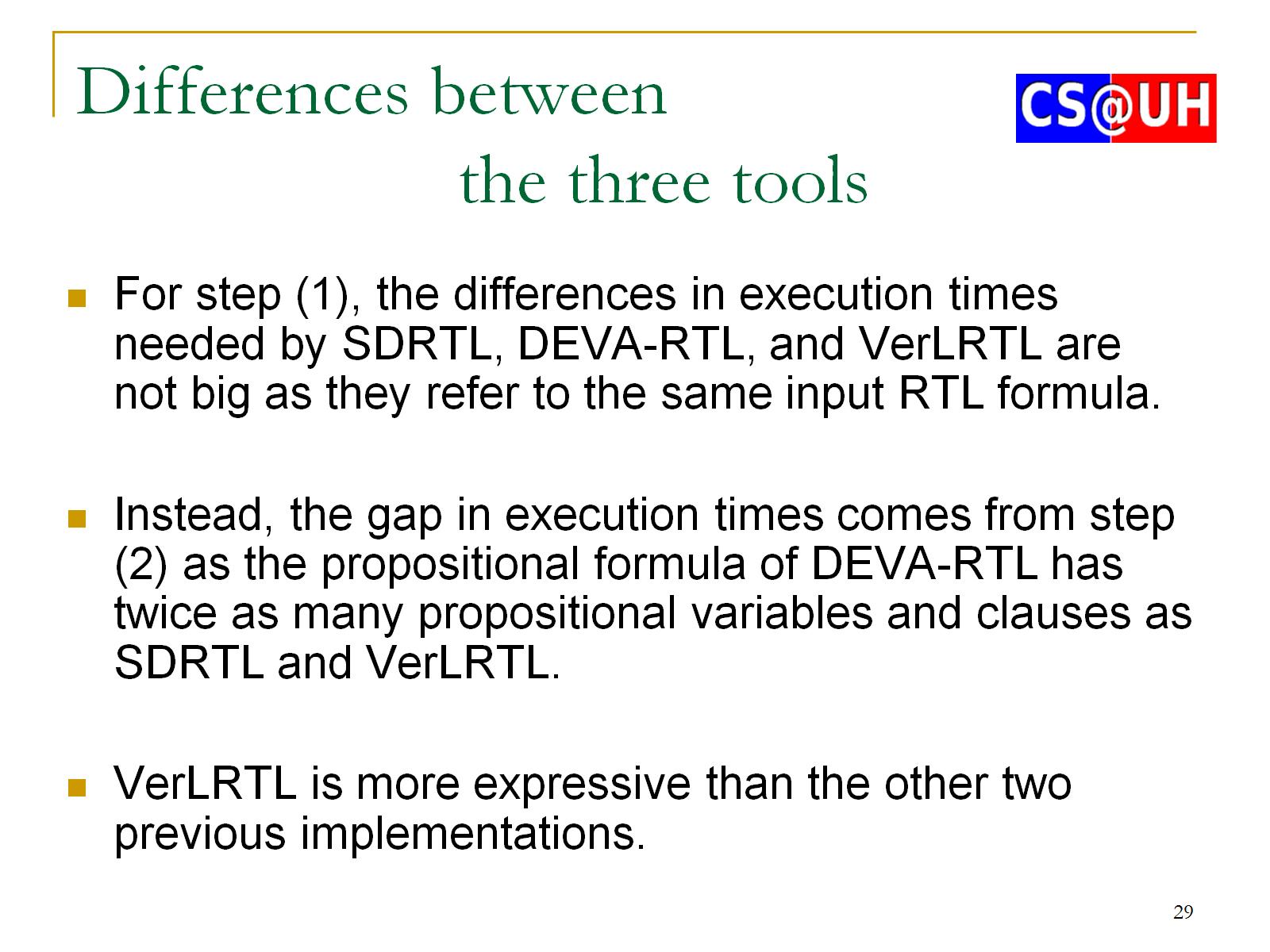 Differences between 			the three tools
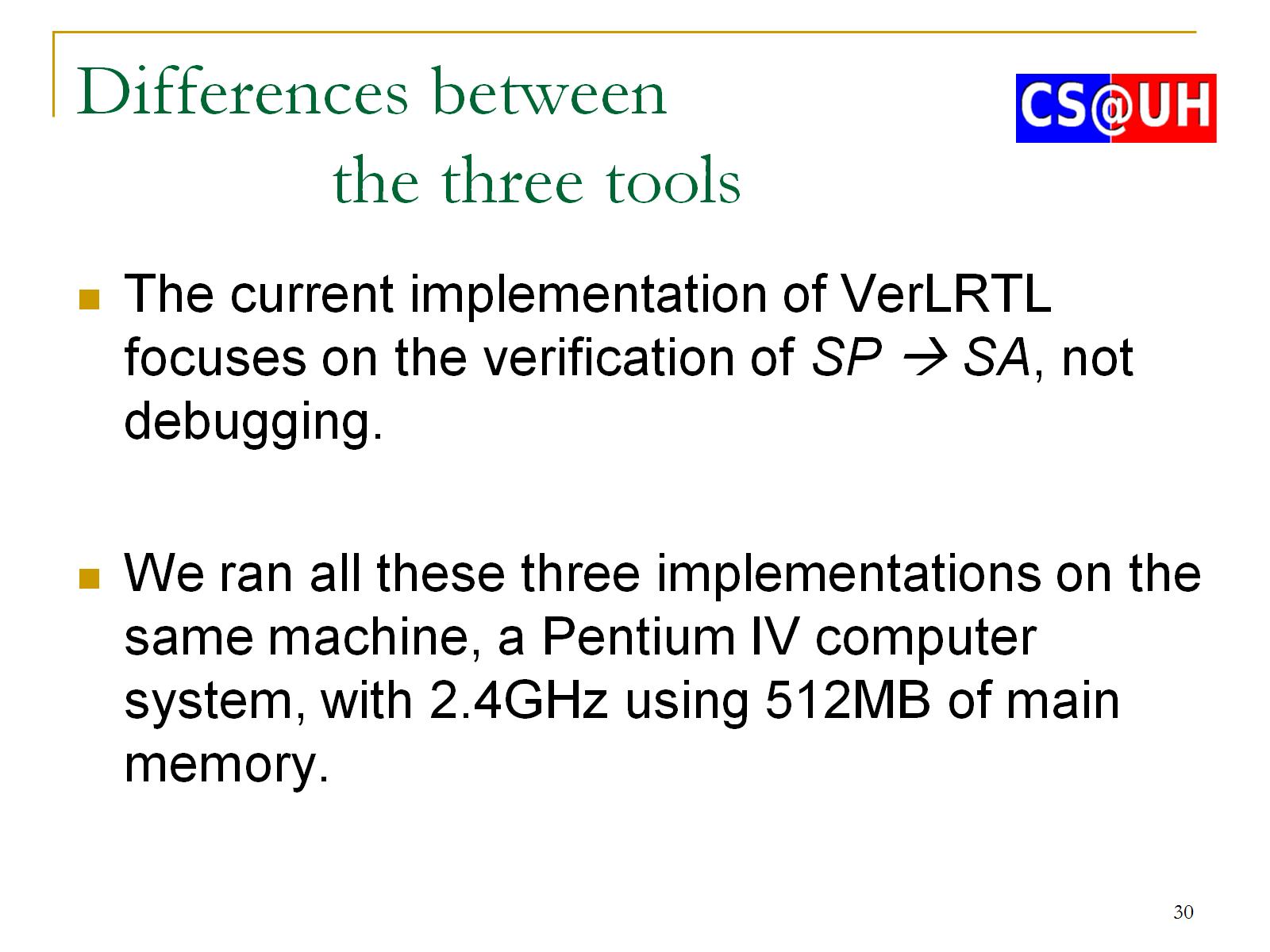 Differences between 		the three tools
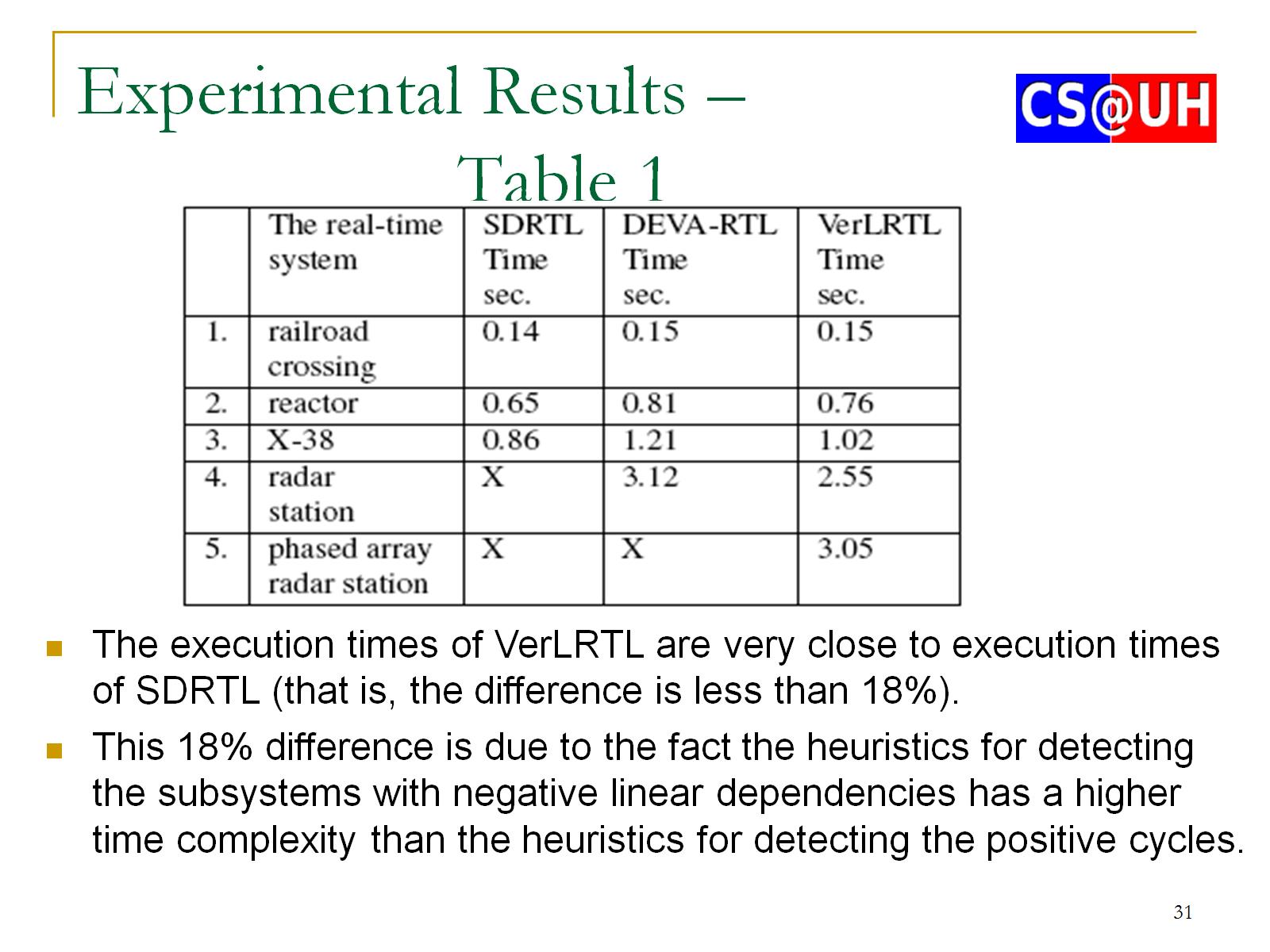 Experimental Results – 			Table 1
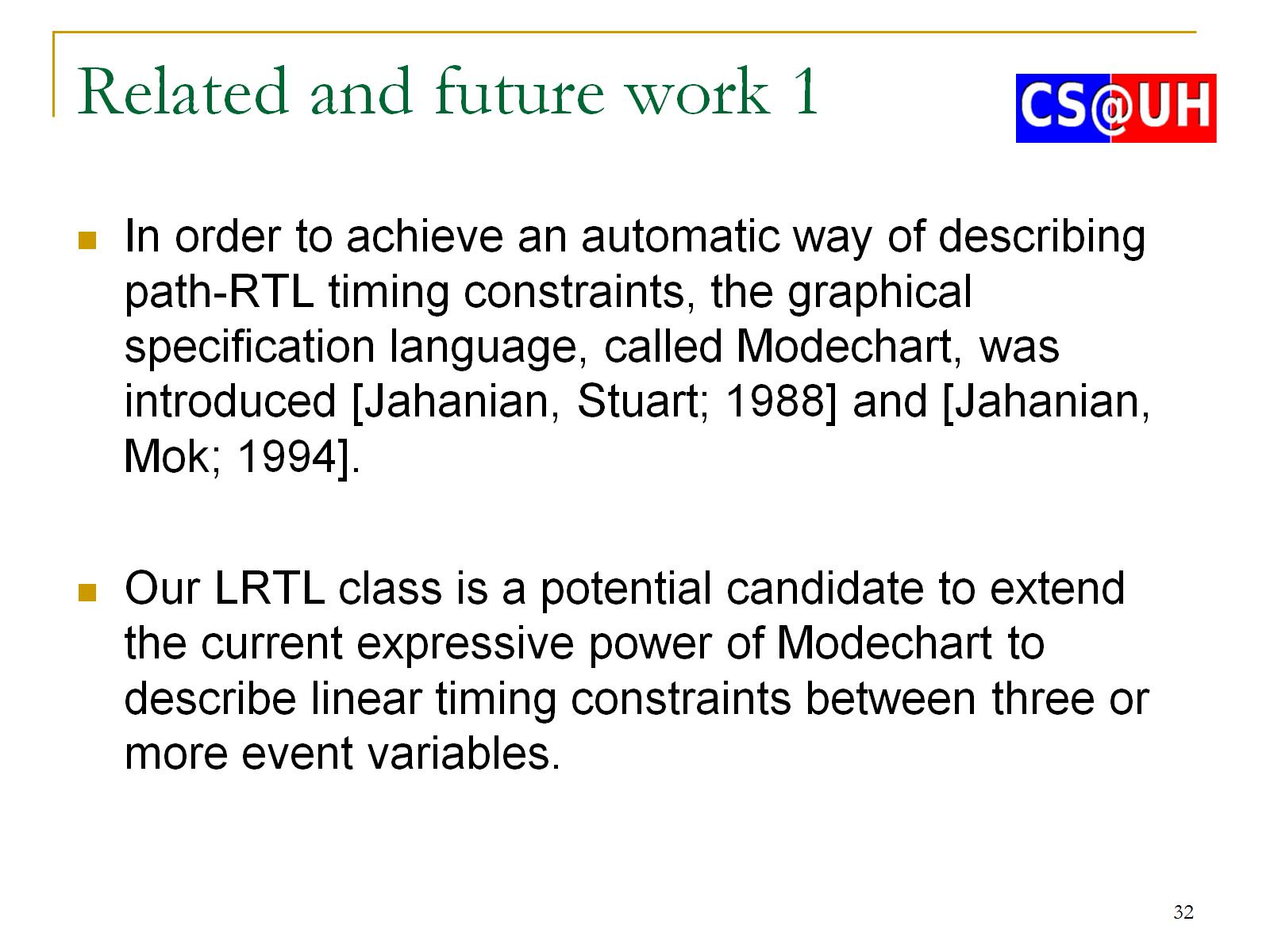 Related and future work 1
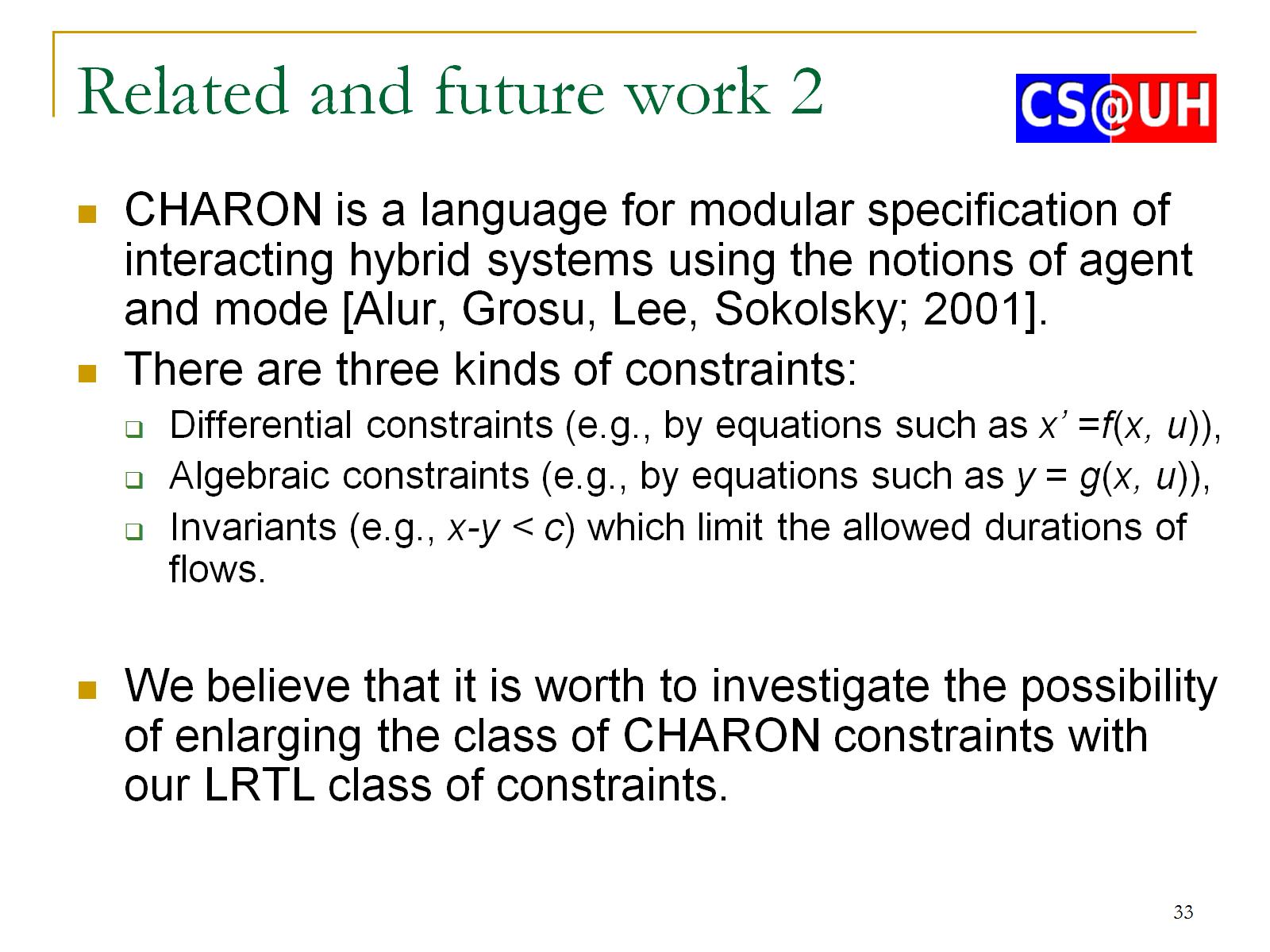 Related and future work 2
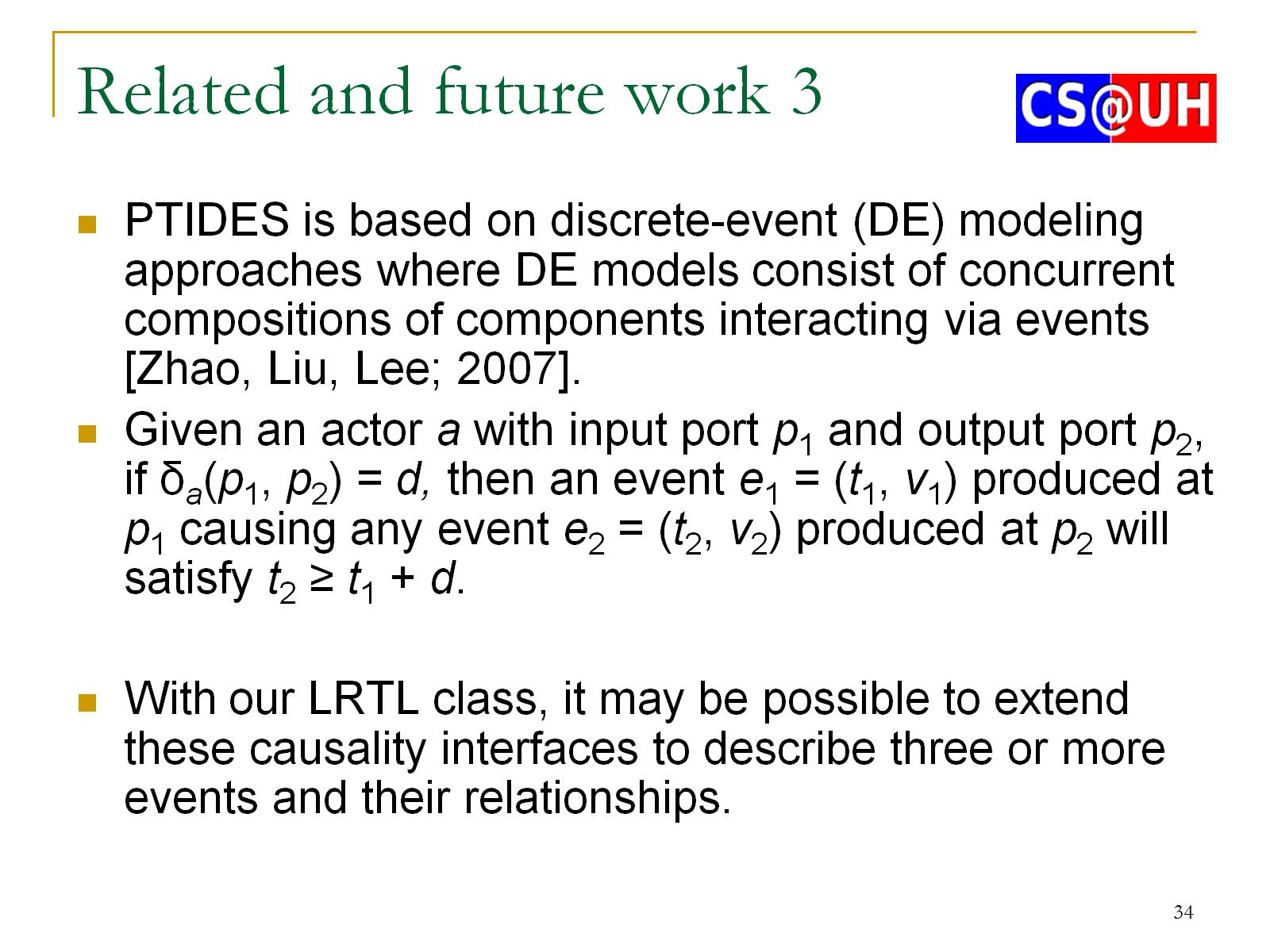 Related and future work 3
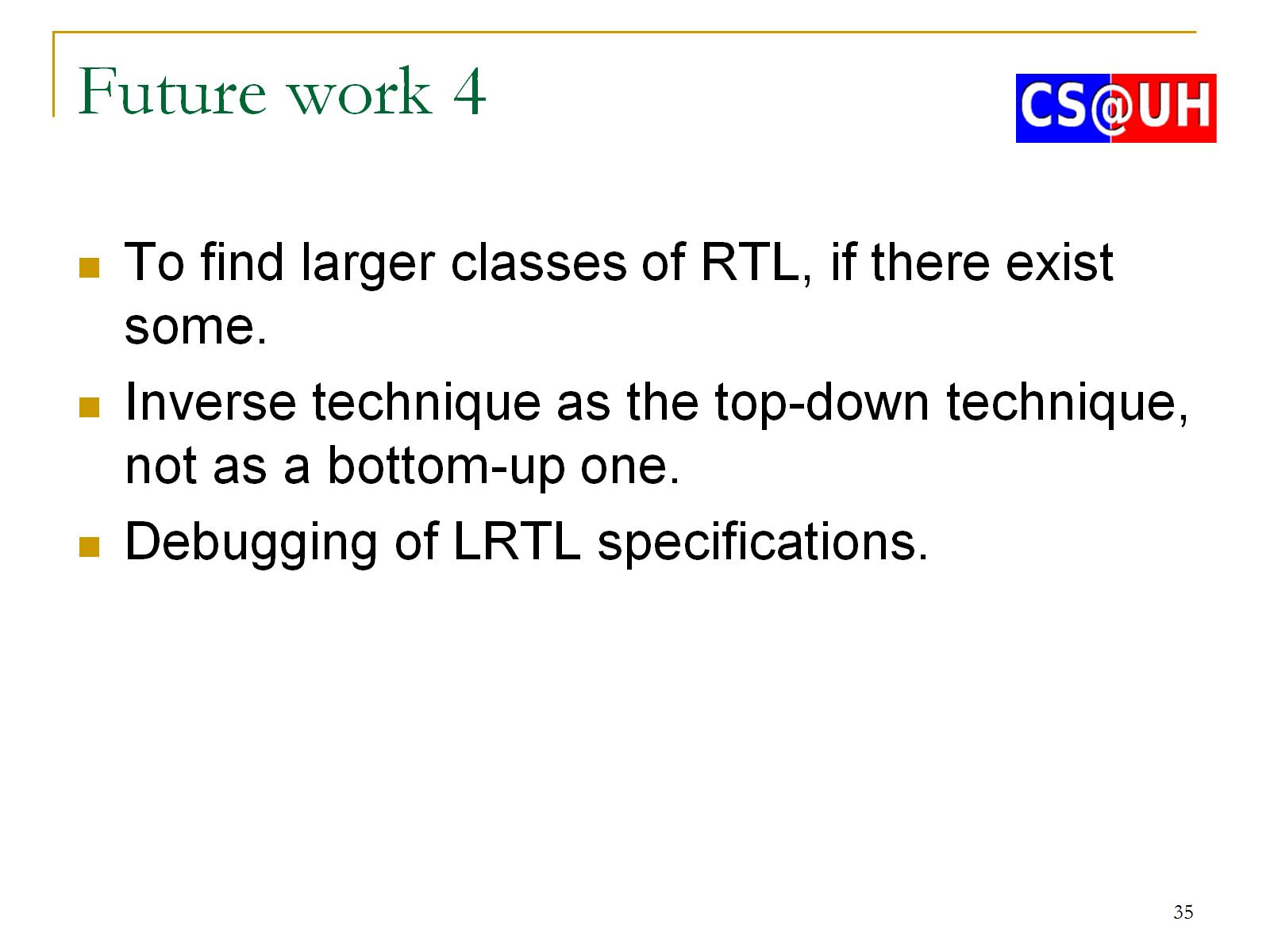 Future work 4
S. Andrei and A. M. K. Cheng, “Verifying Linear Real-Time Logic Specifications,” IEEE-CS Real-Time Systems Symposium, Tucson, Arizona, December 2007.
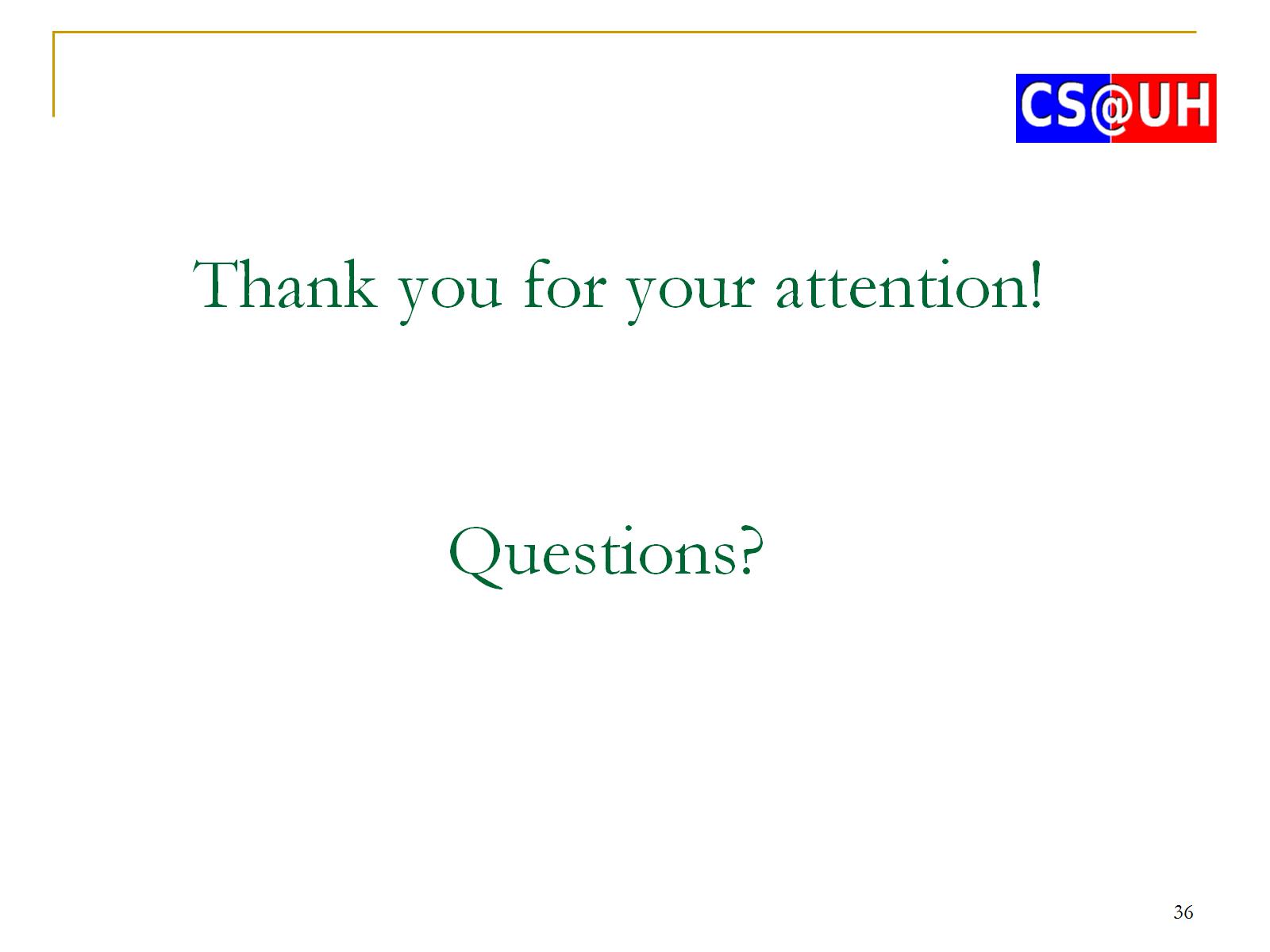 Thank you for your attention!		Questions?